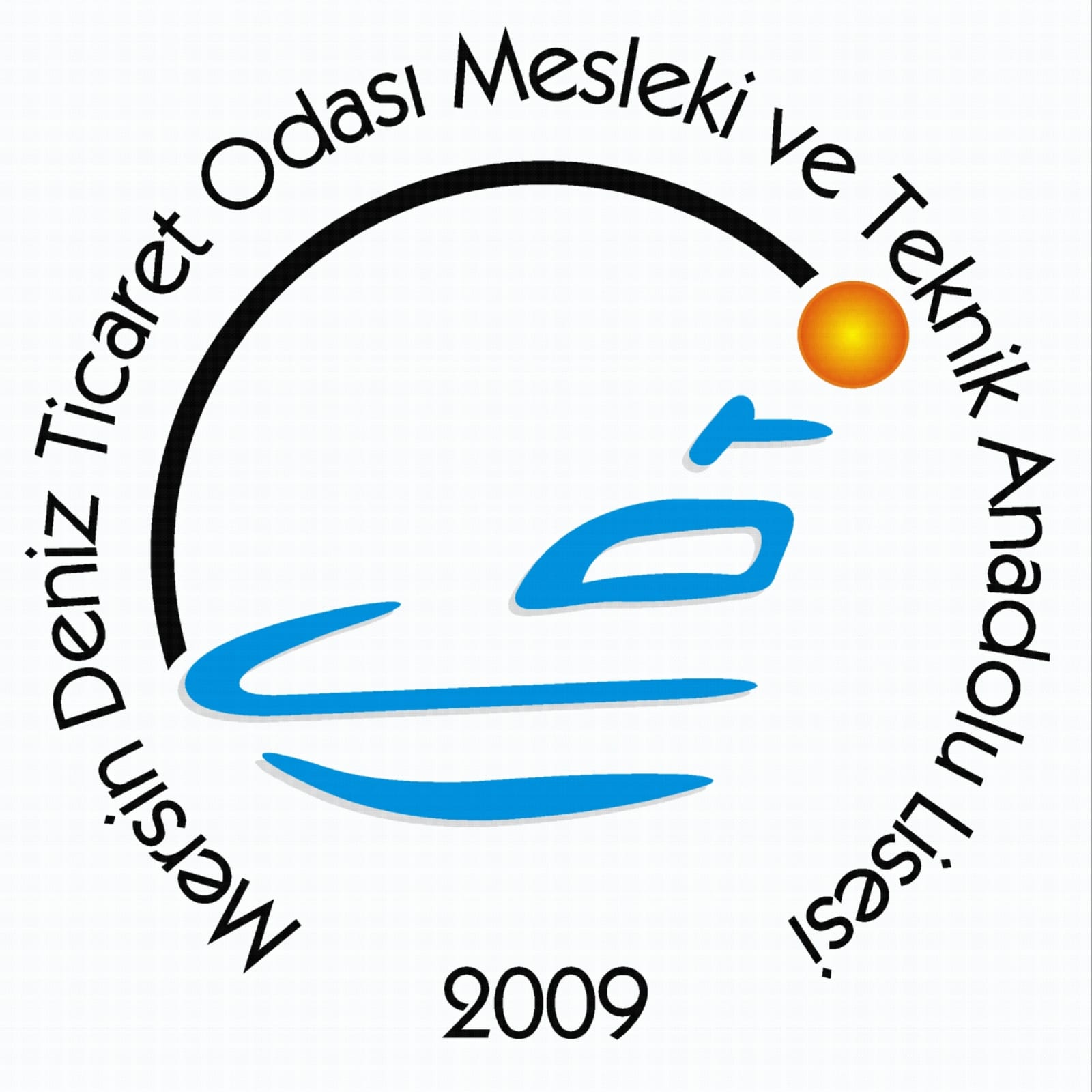 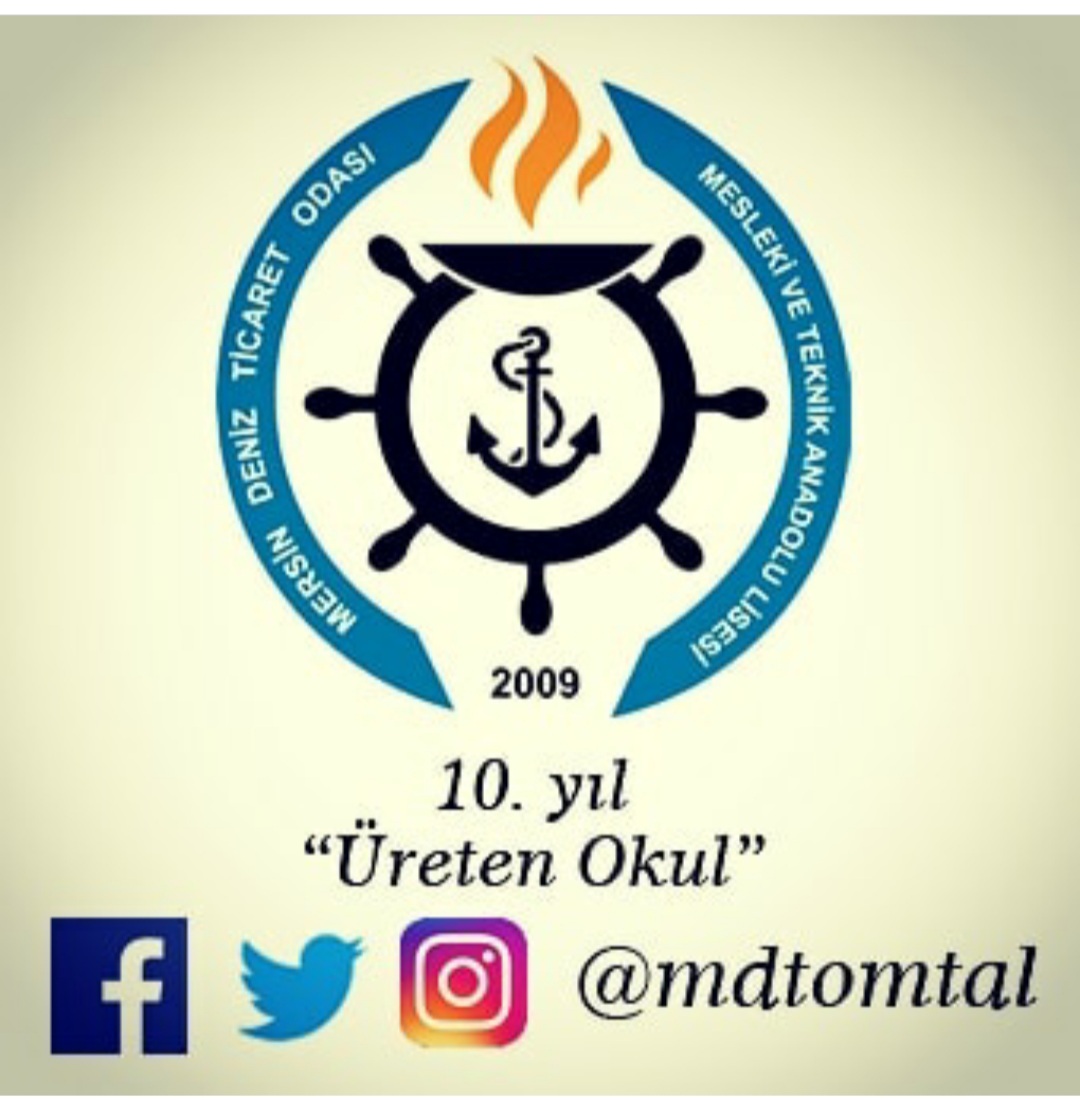 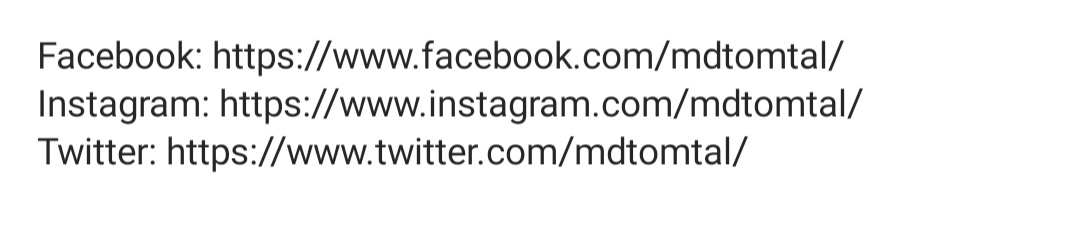 OKULDAN 
KARELER
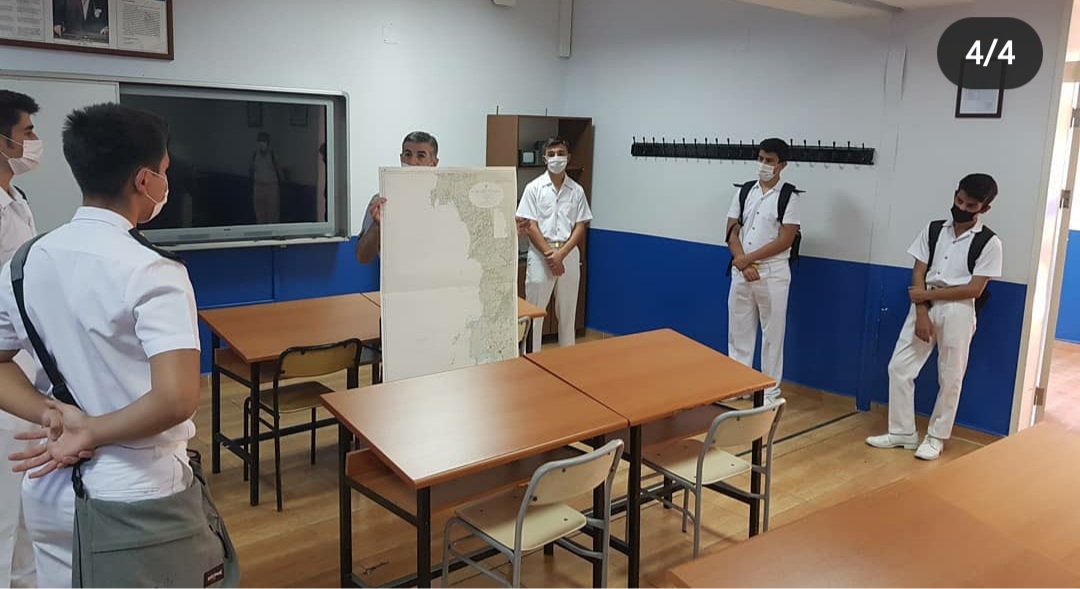 ATÖLYELERDEN GÖRSELLER
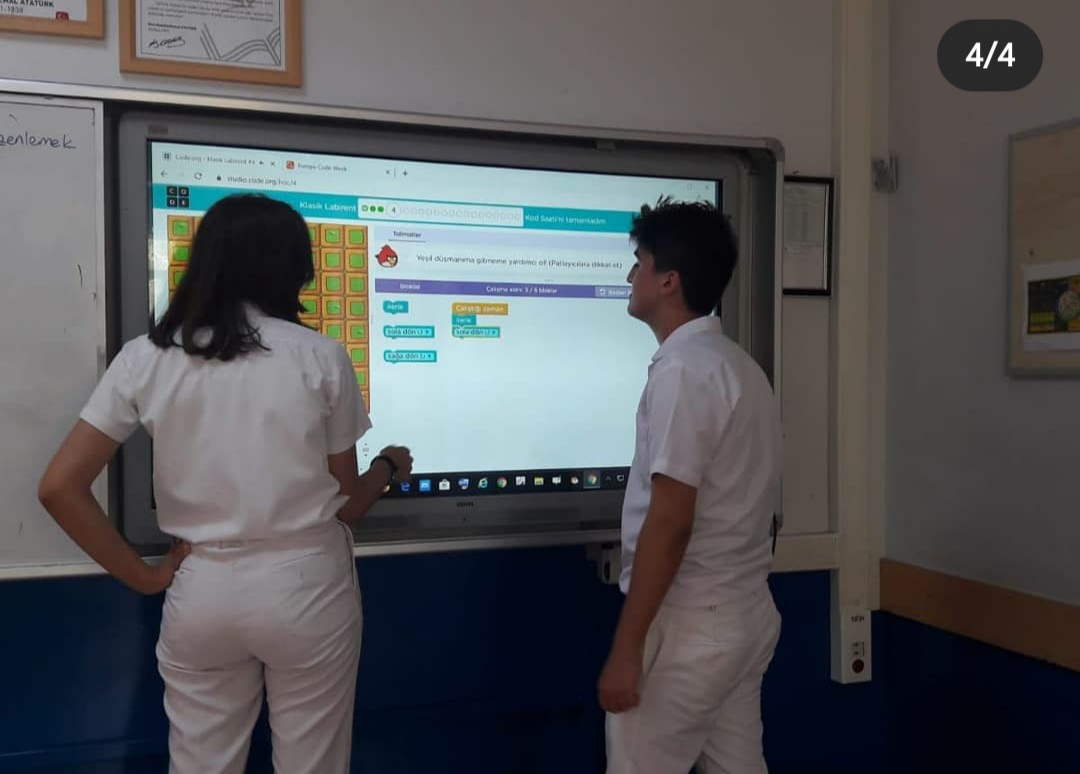 ATÖLYELERDEN GÖRSELLER
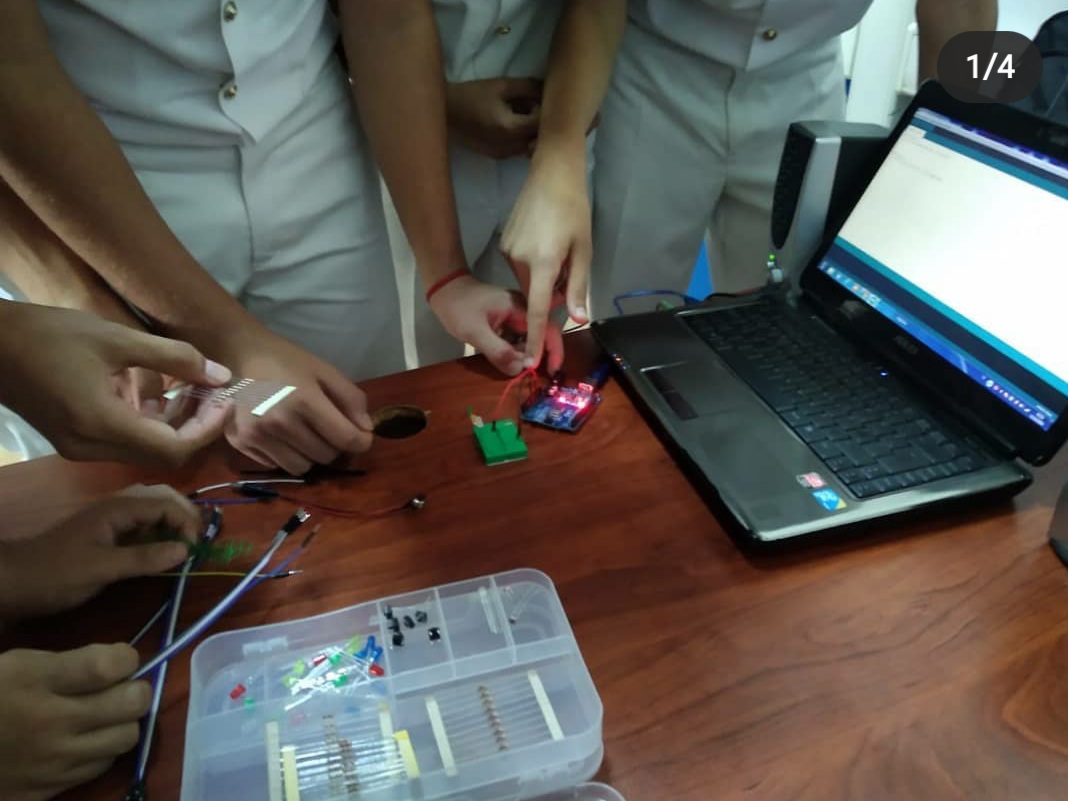 ATÖLYELERDEN GÖRSELLER
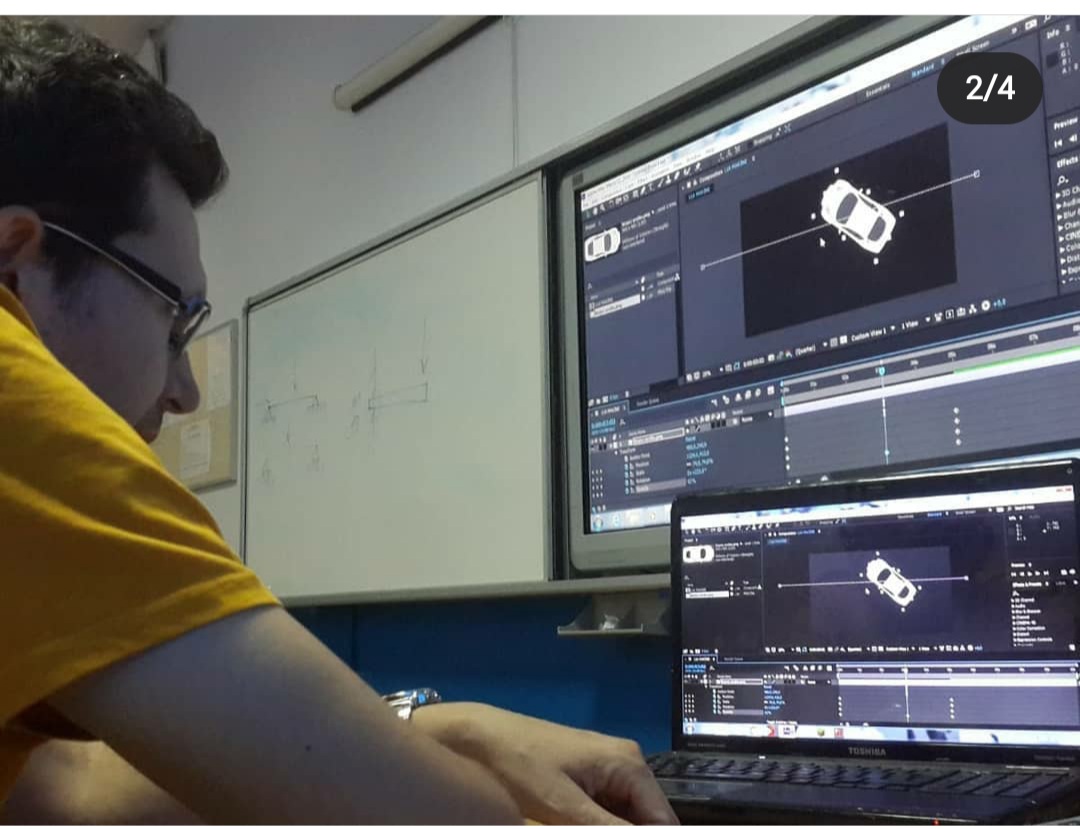 ATÖLYELERDEN GÖRSELLER
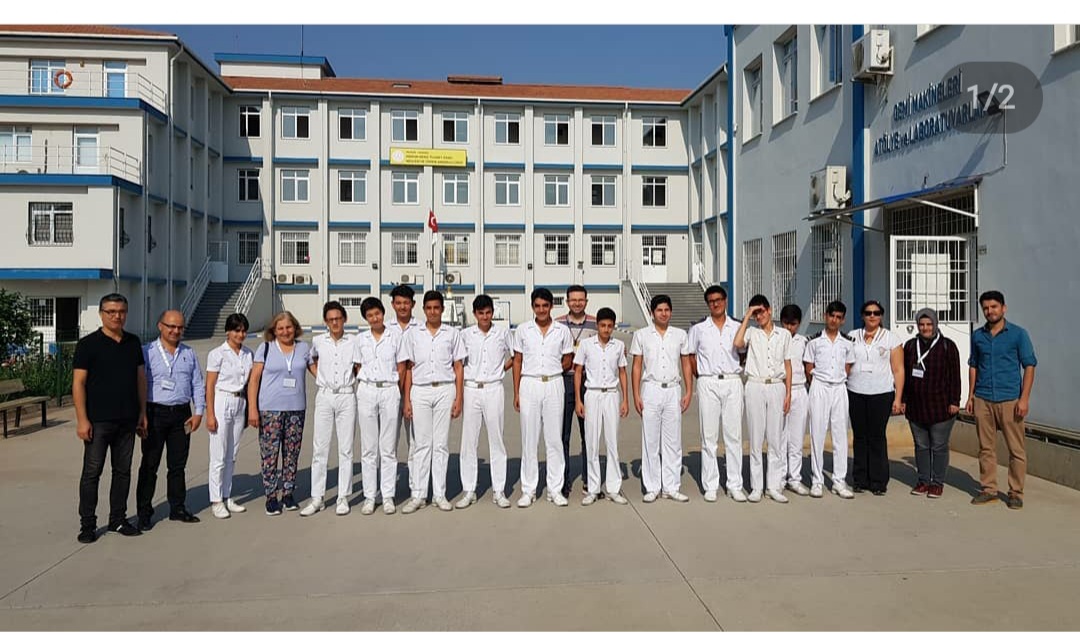 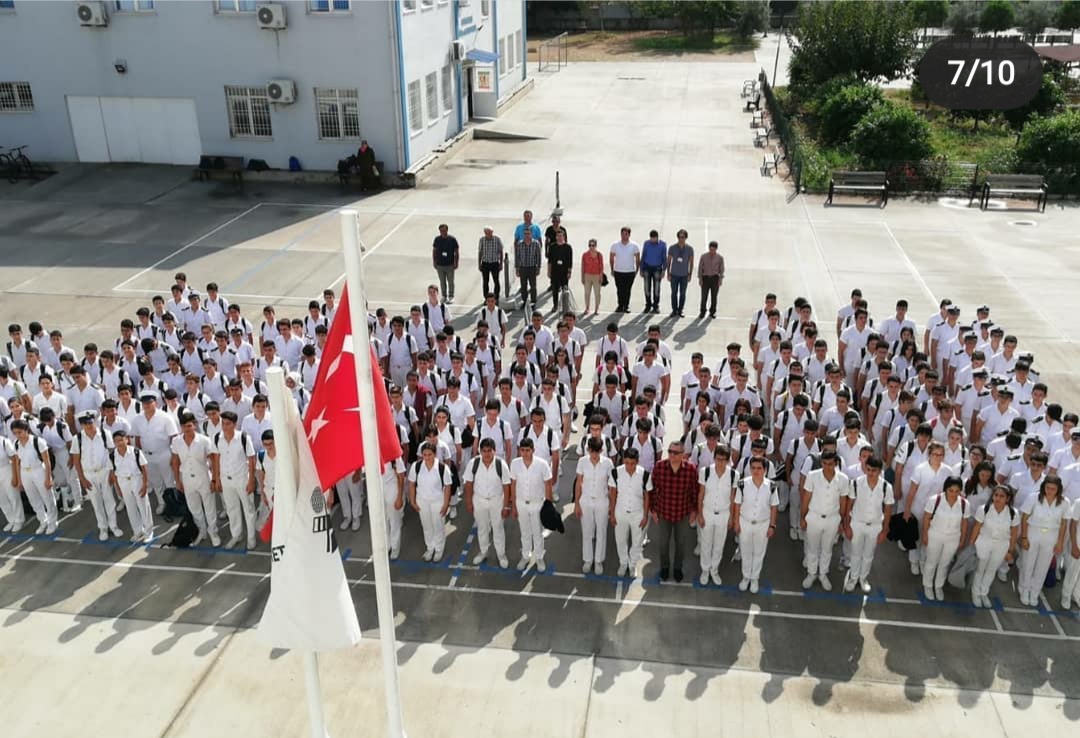 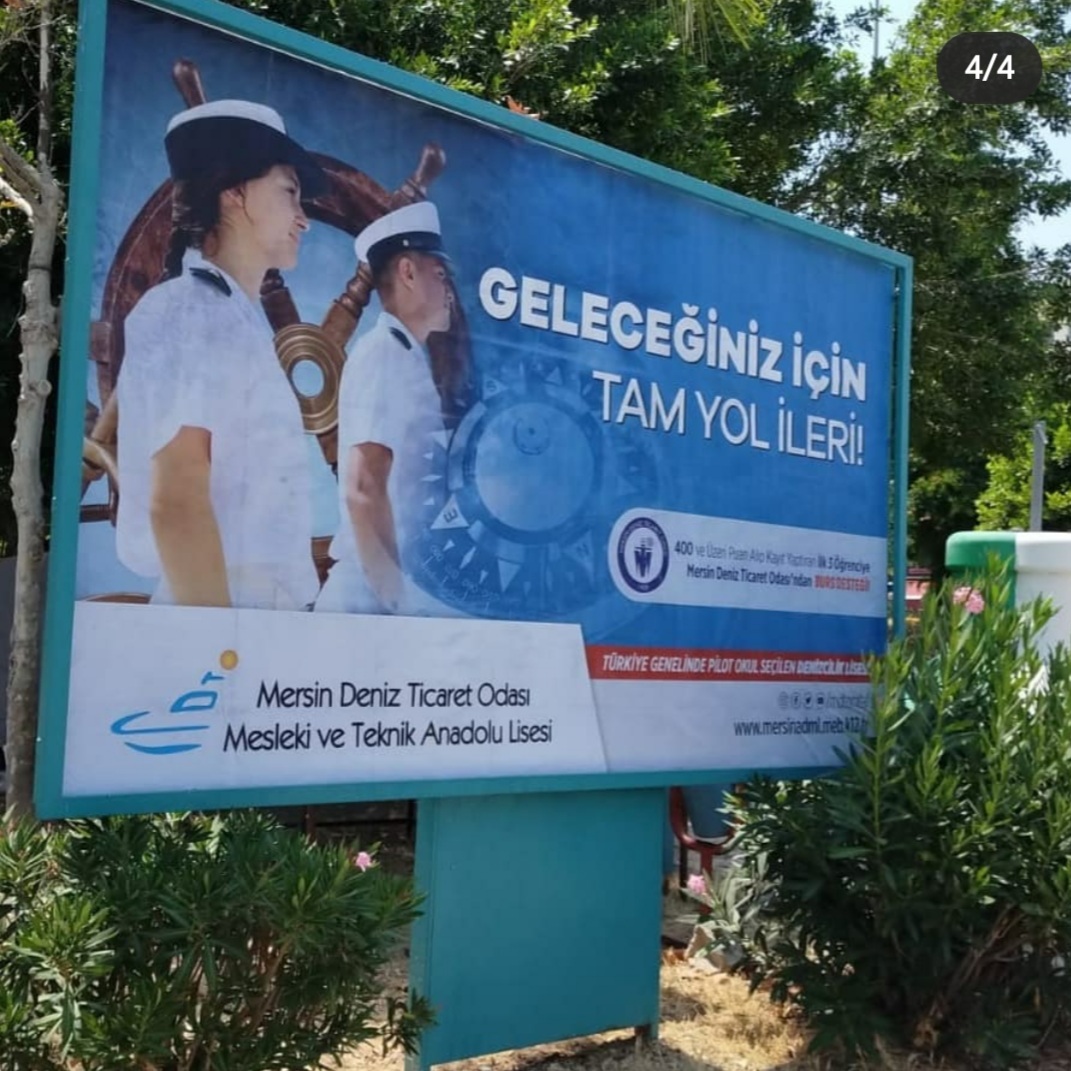 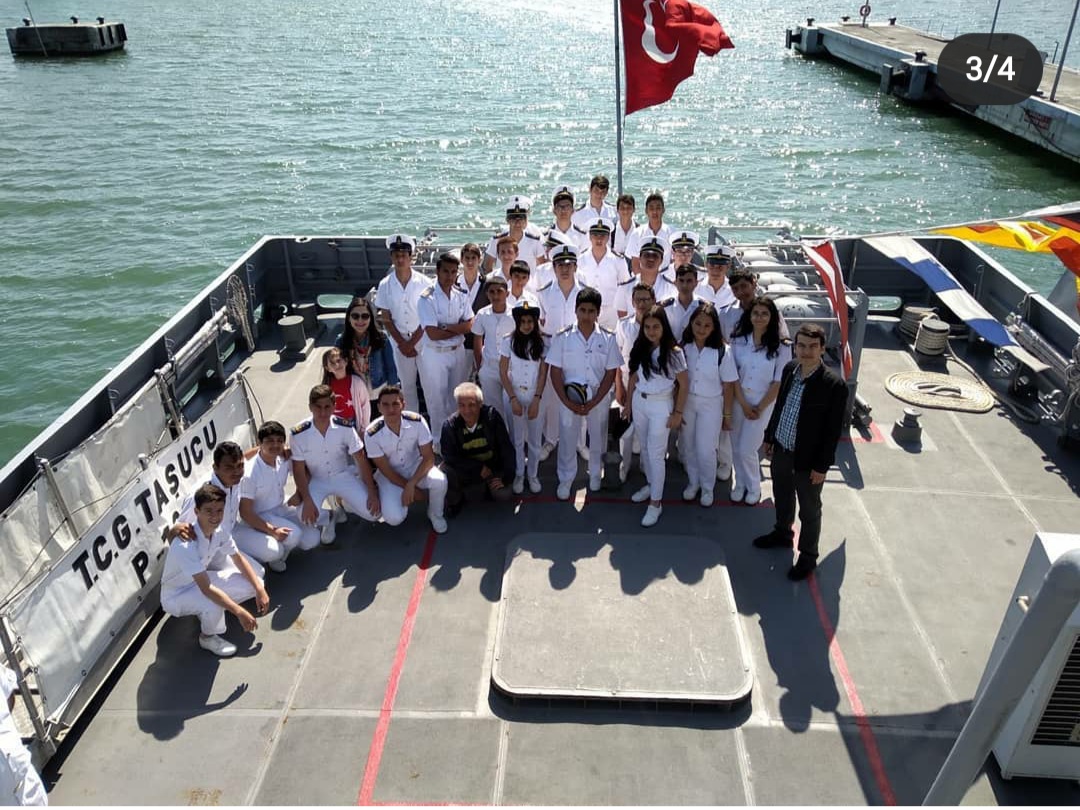 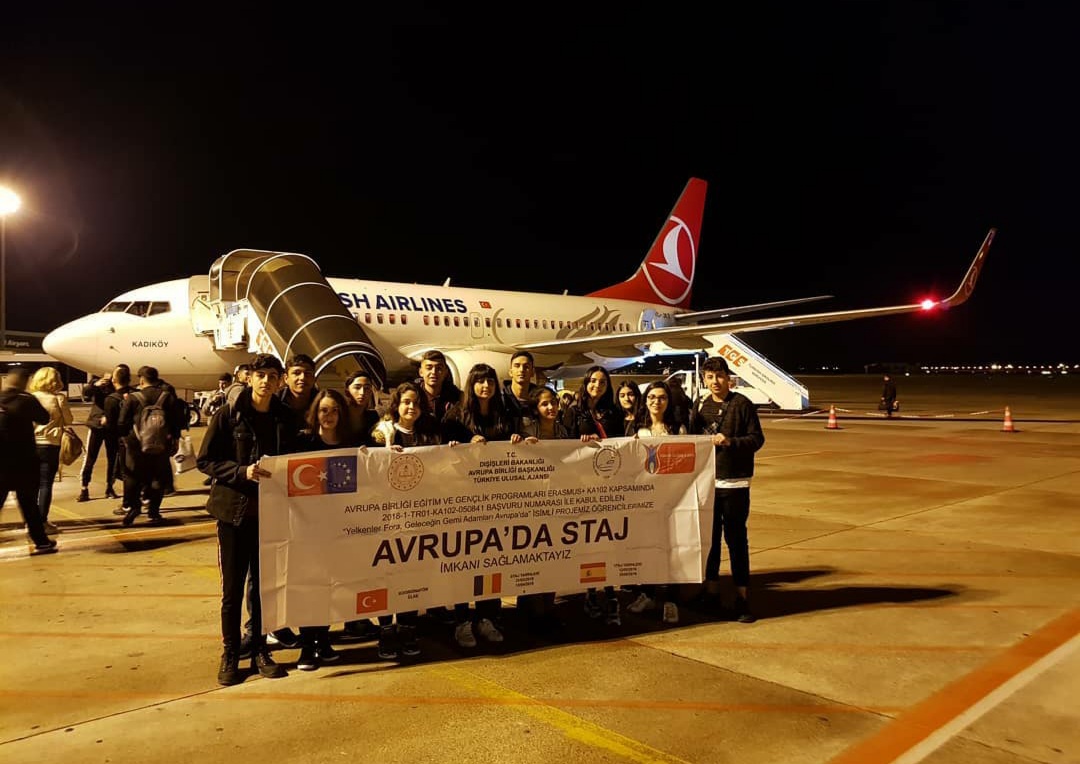 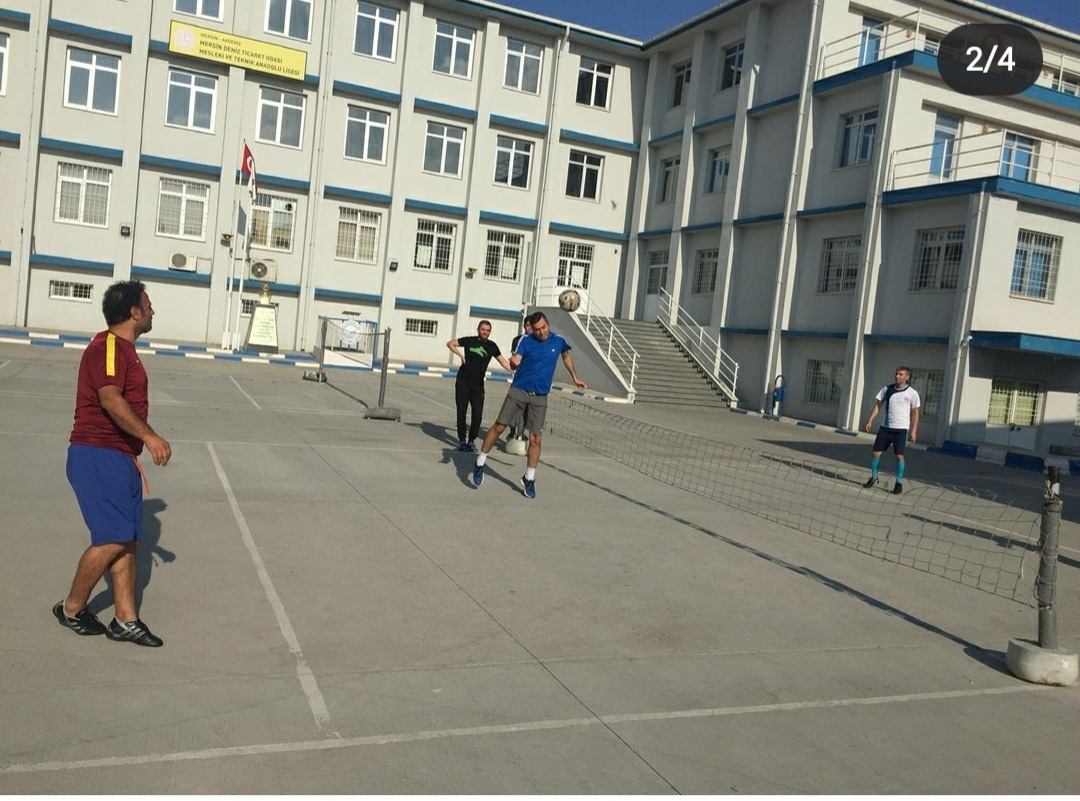 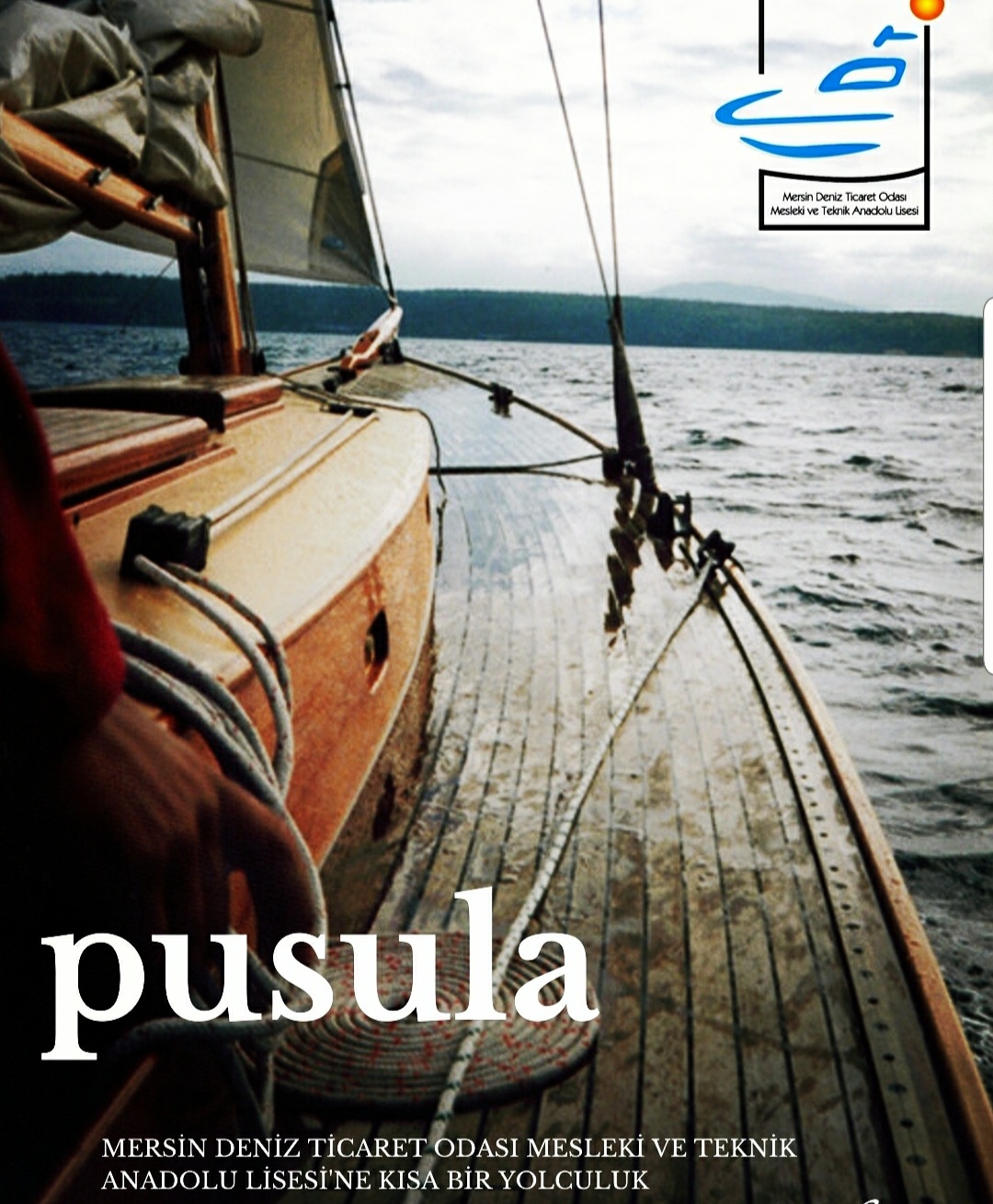 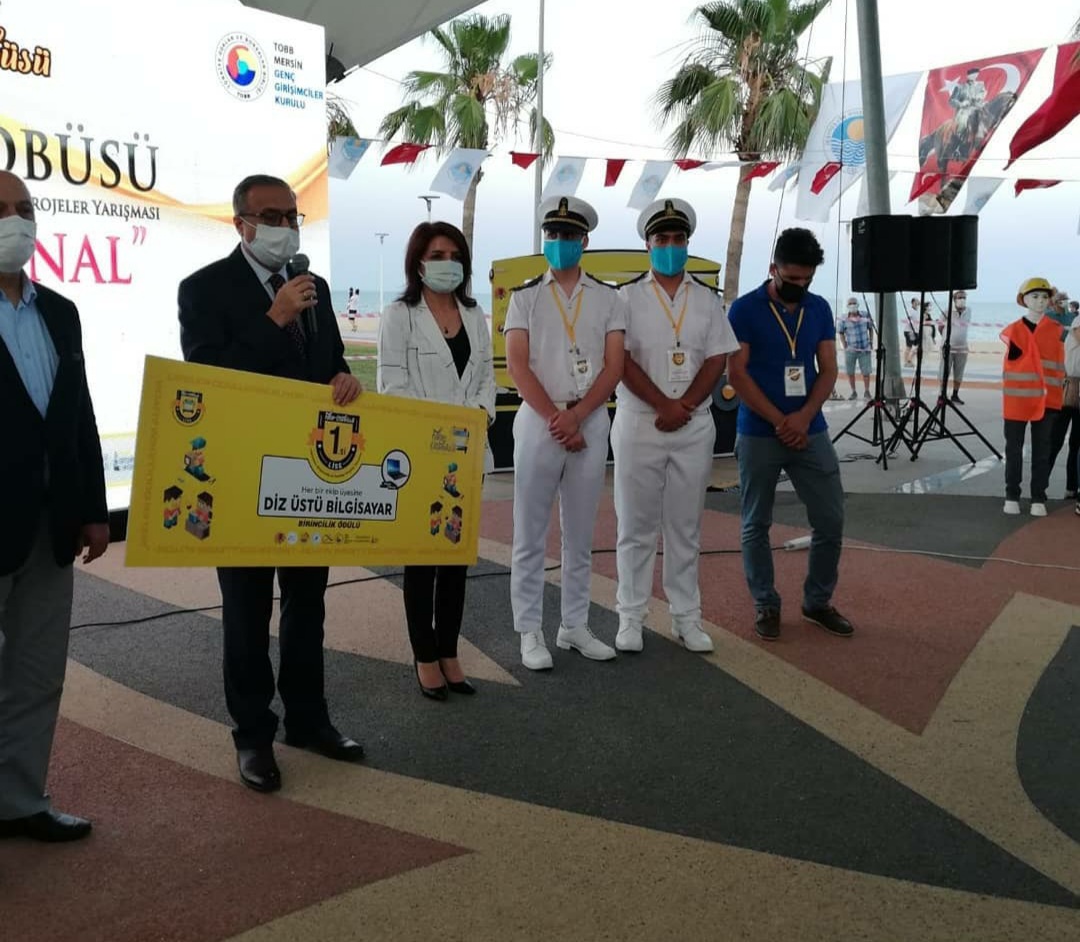 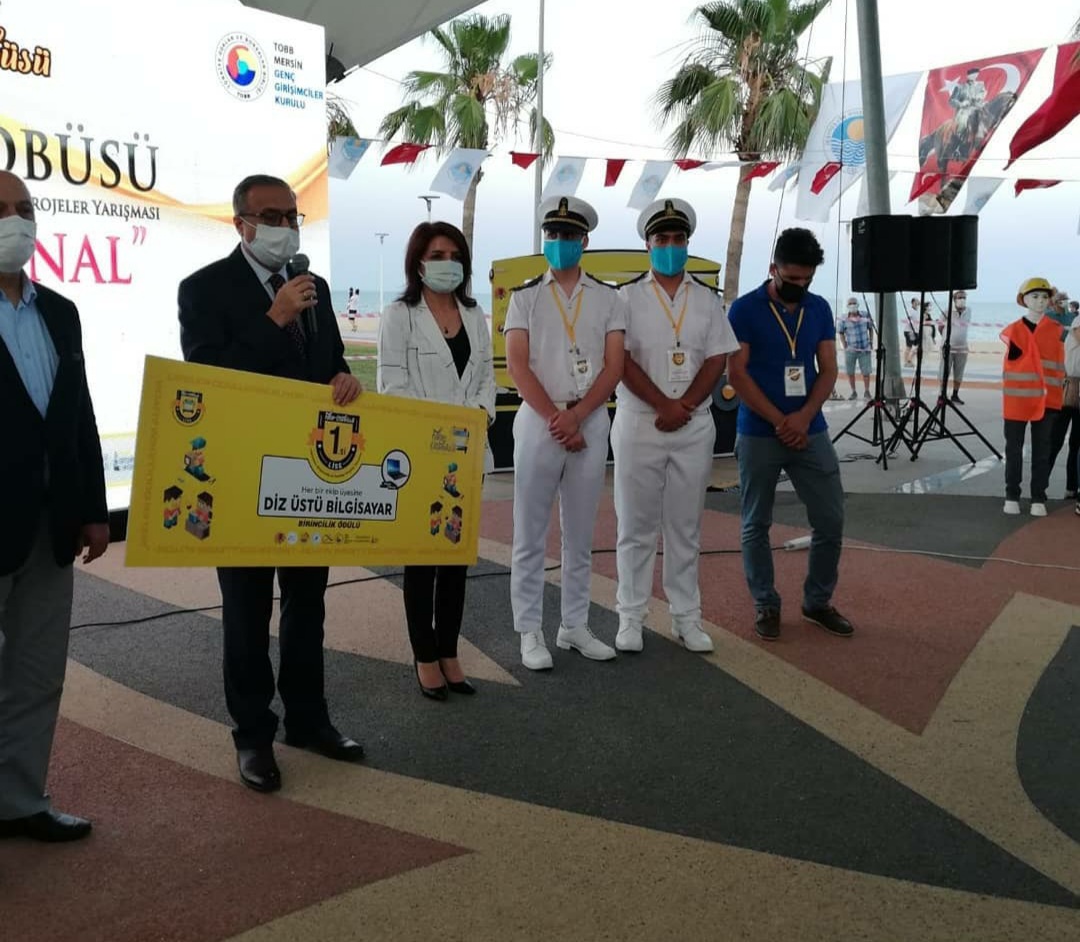 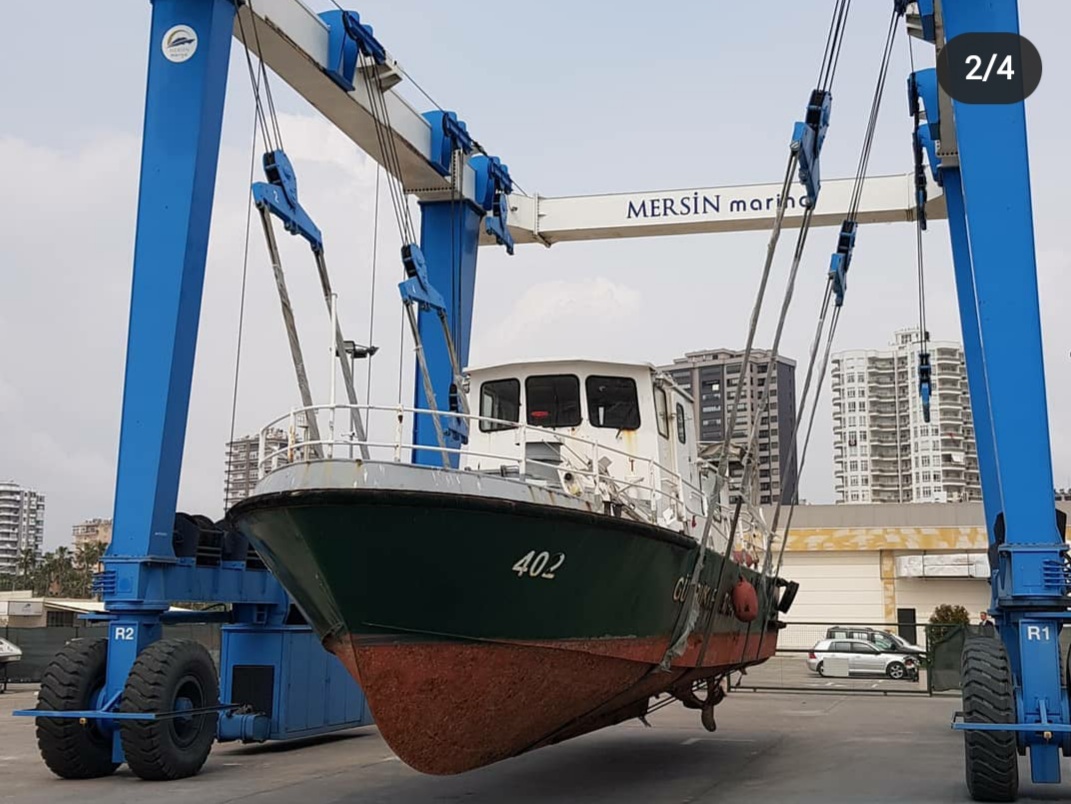 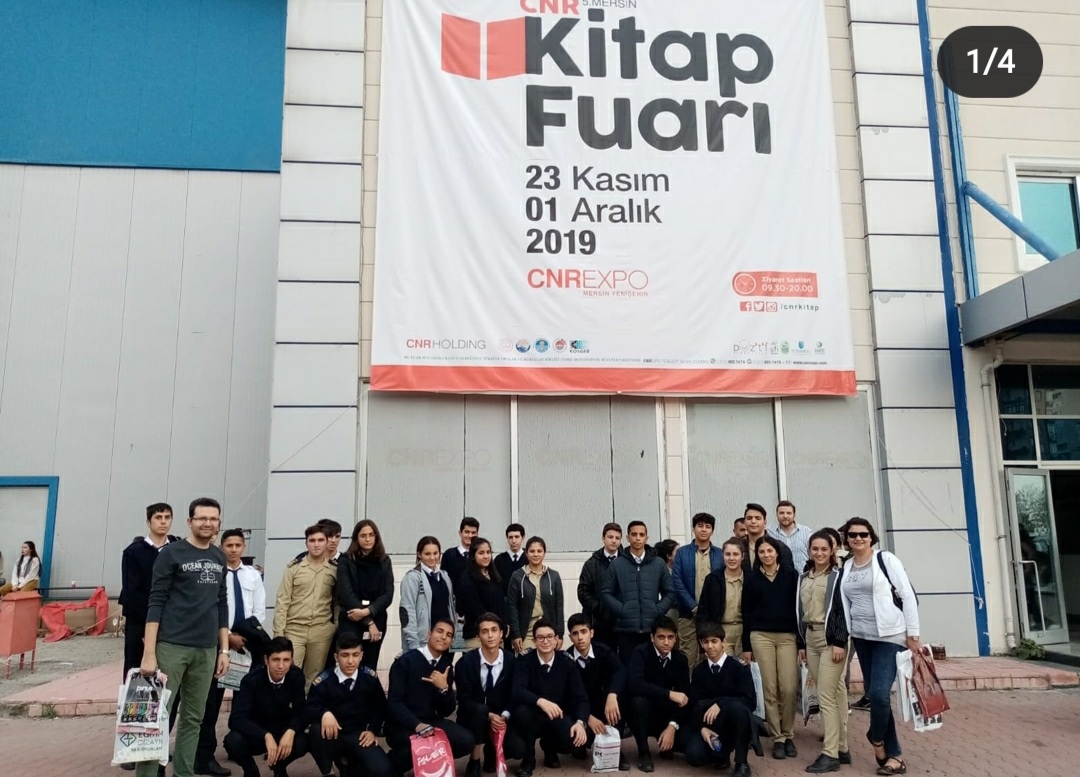 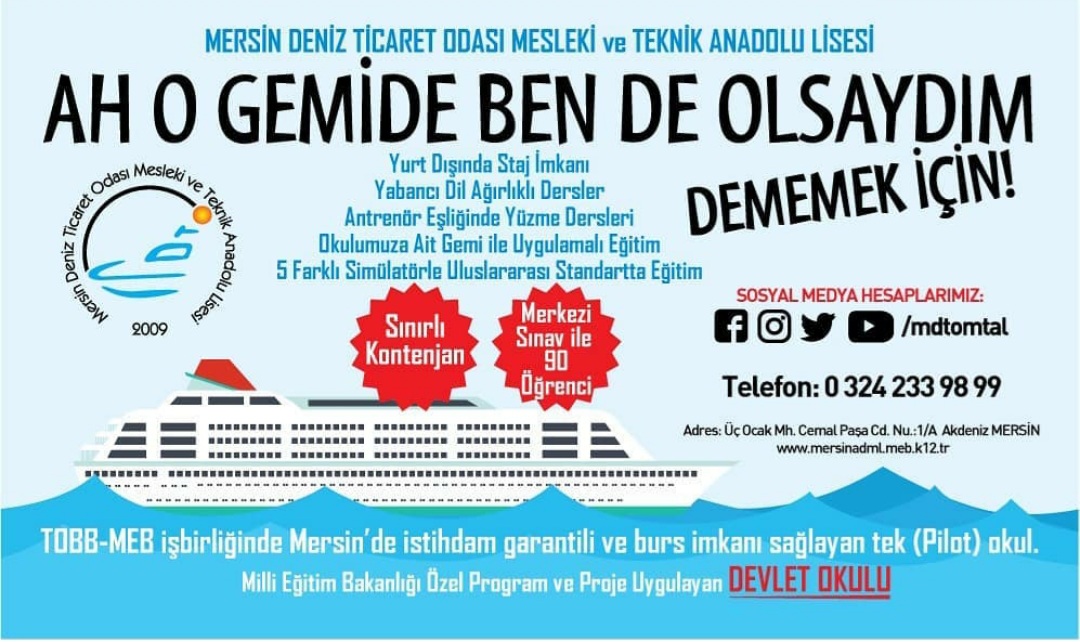 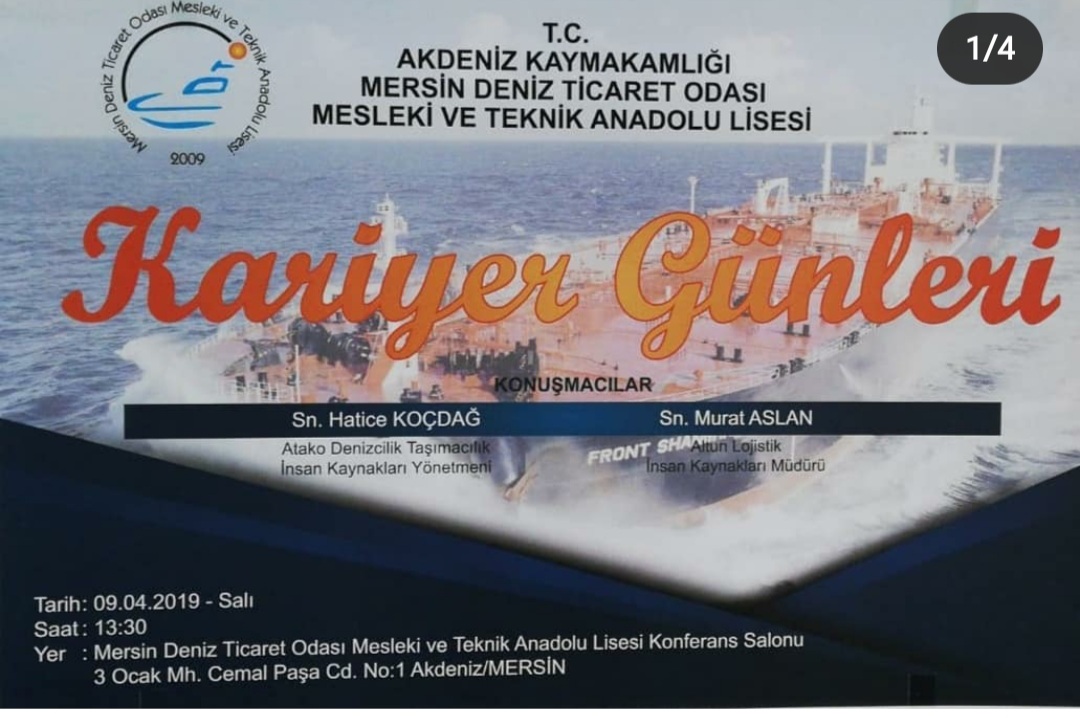 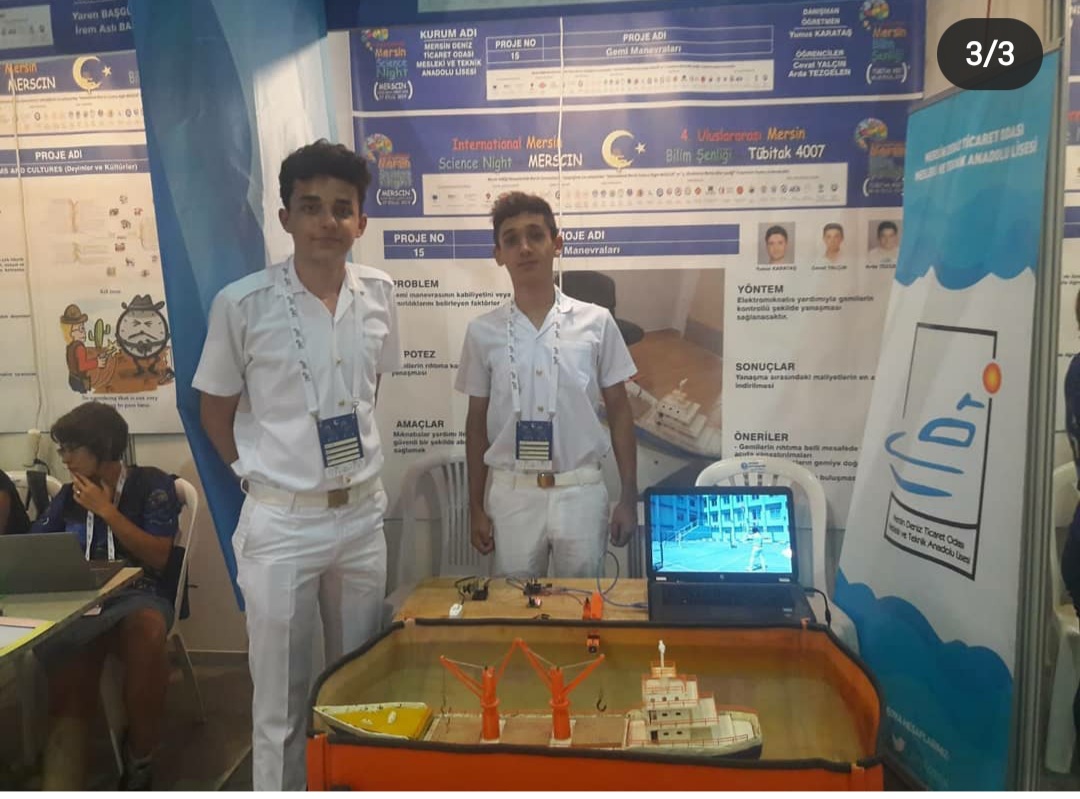 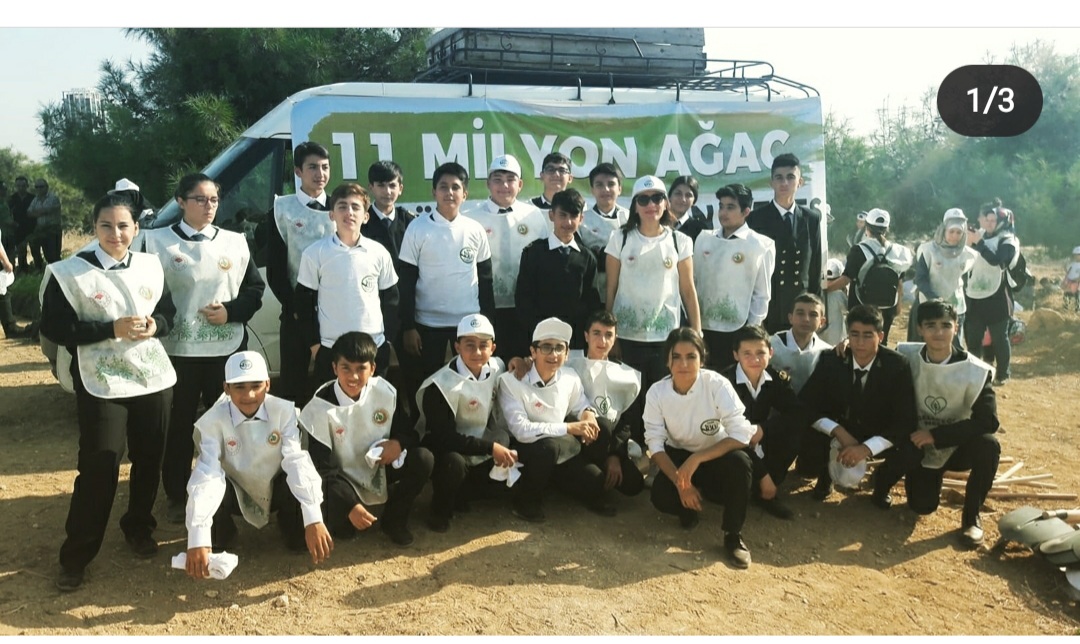 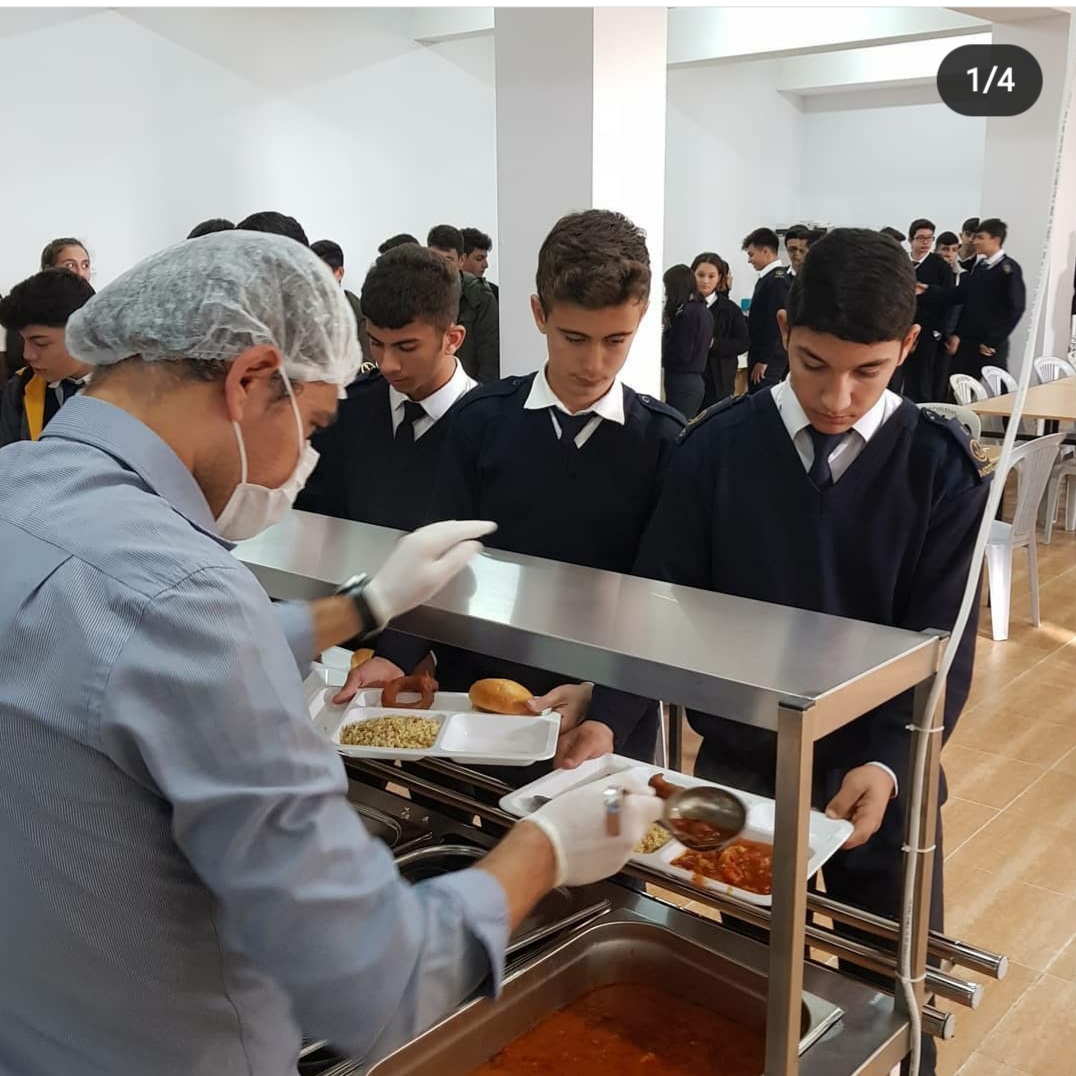 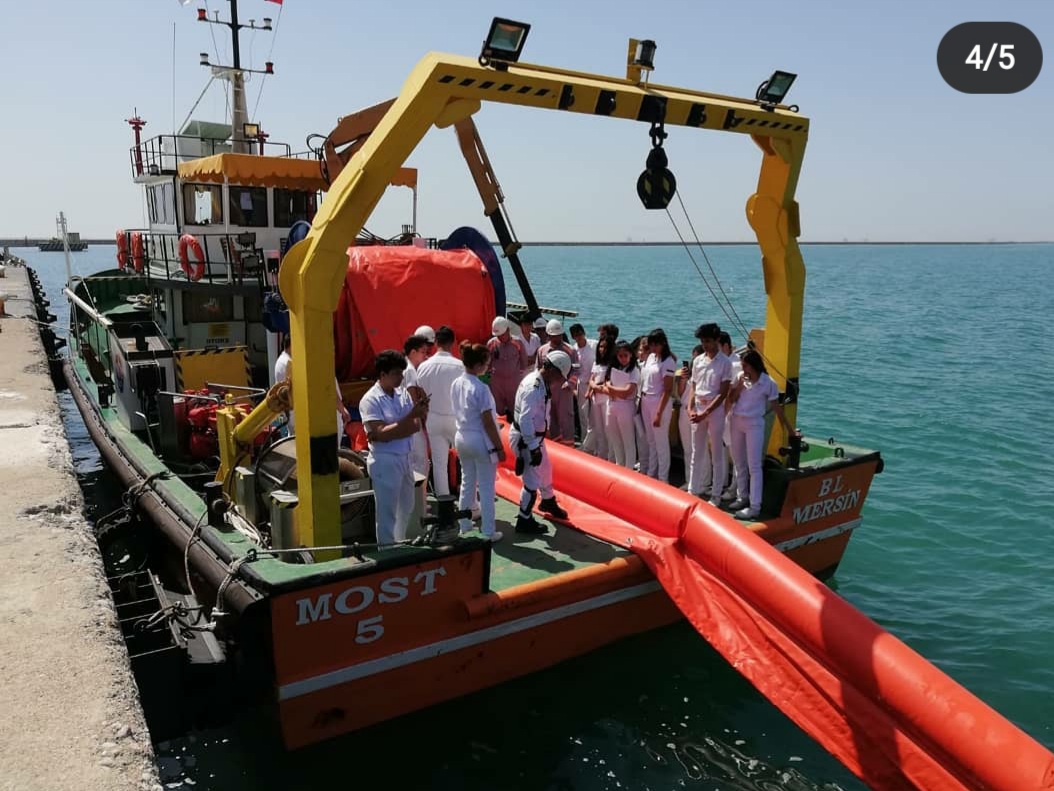 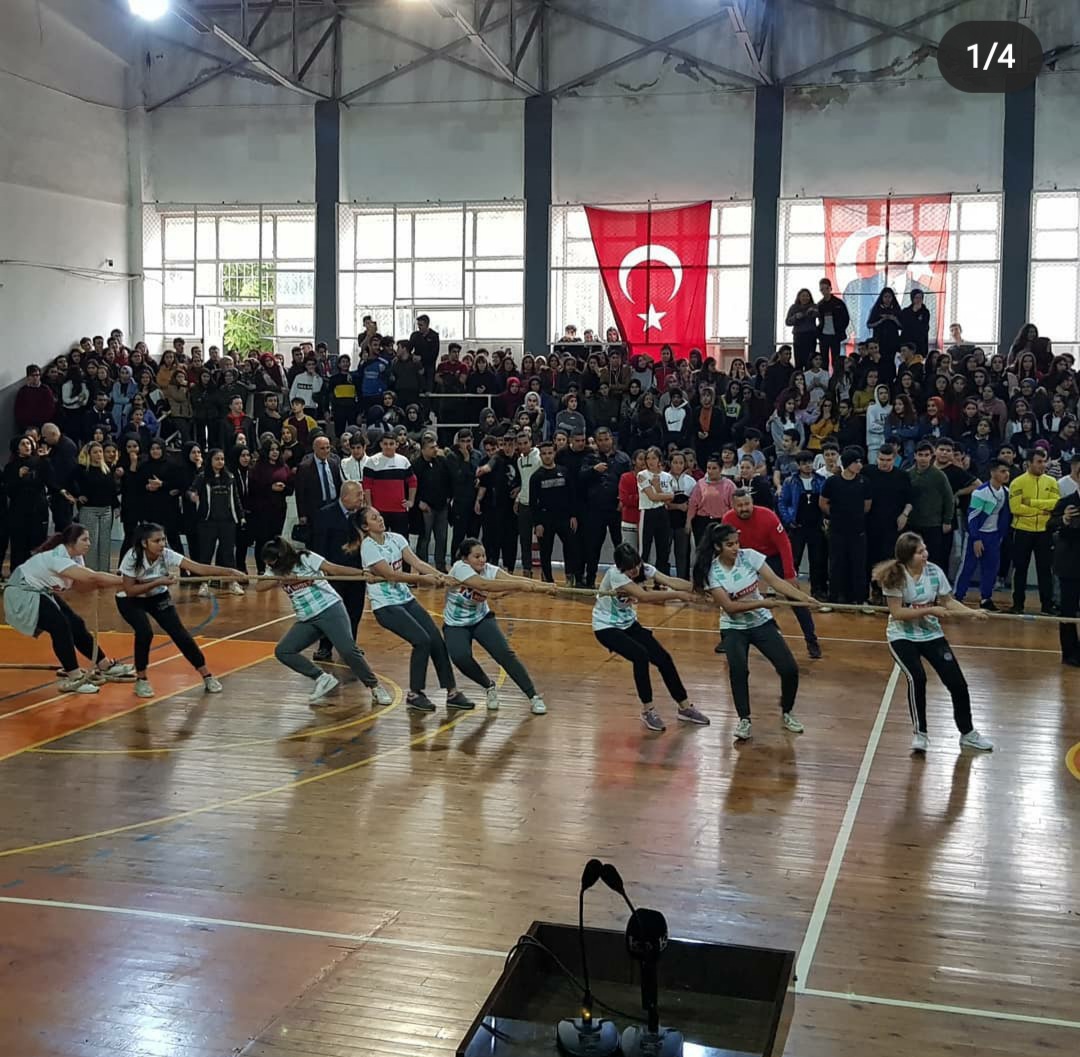 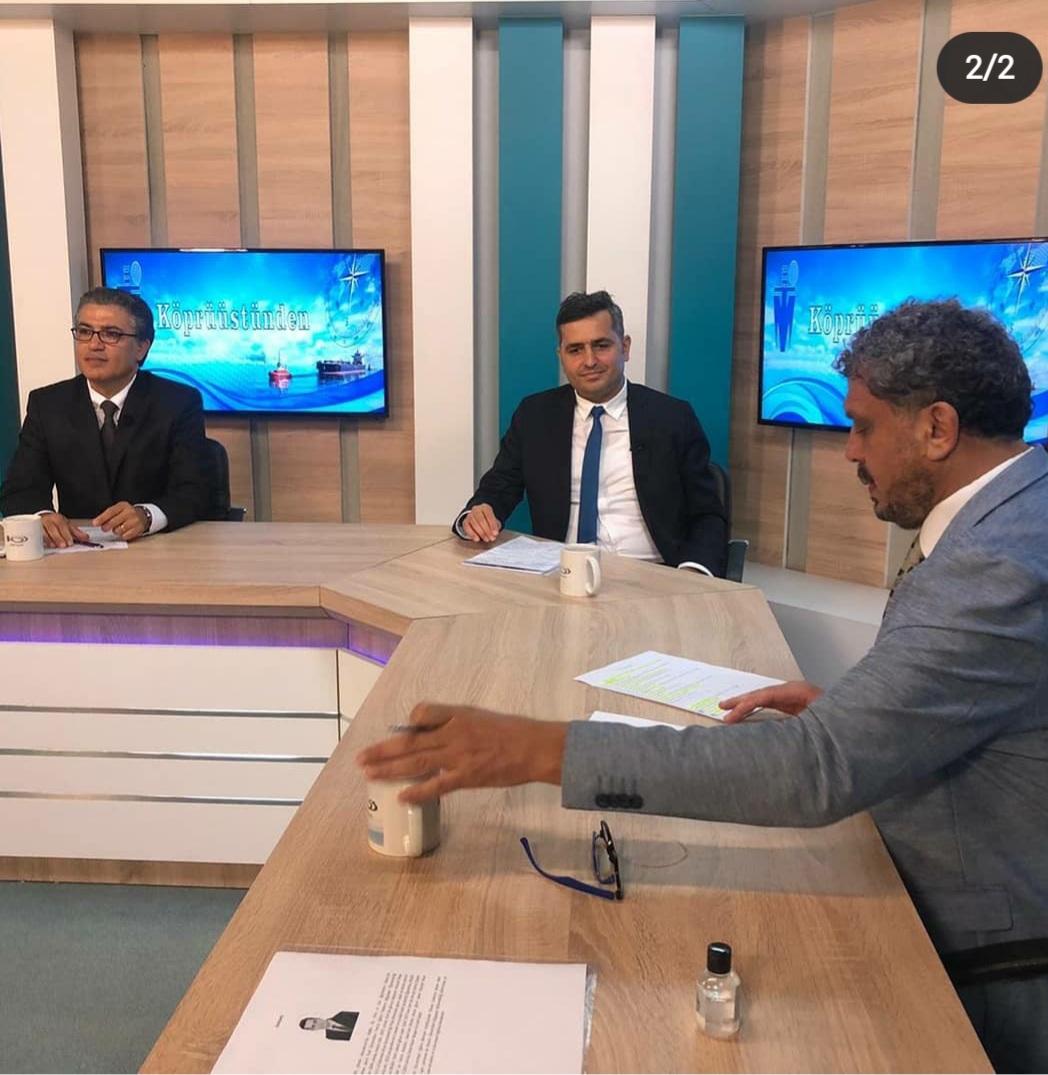 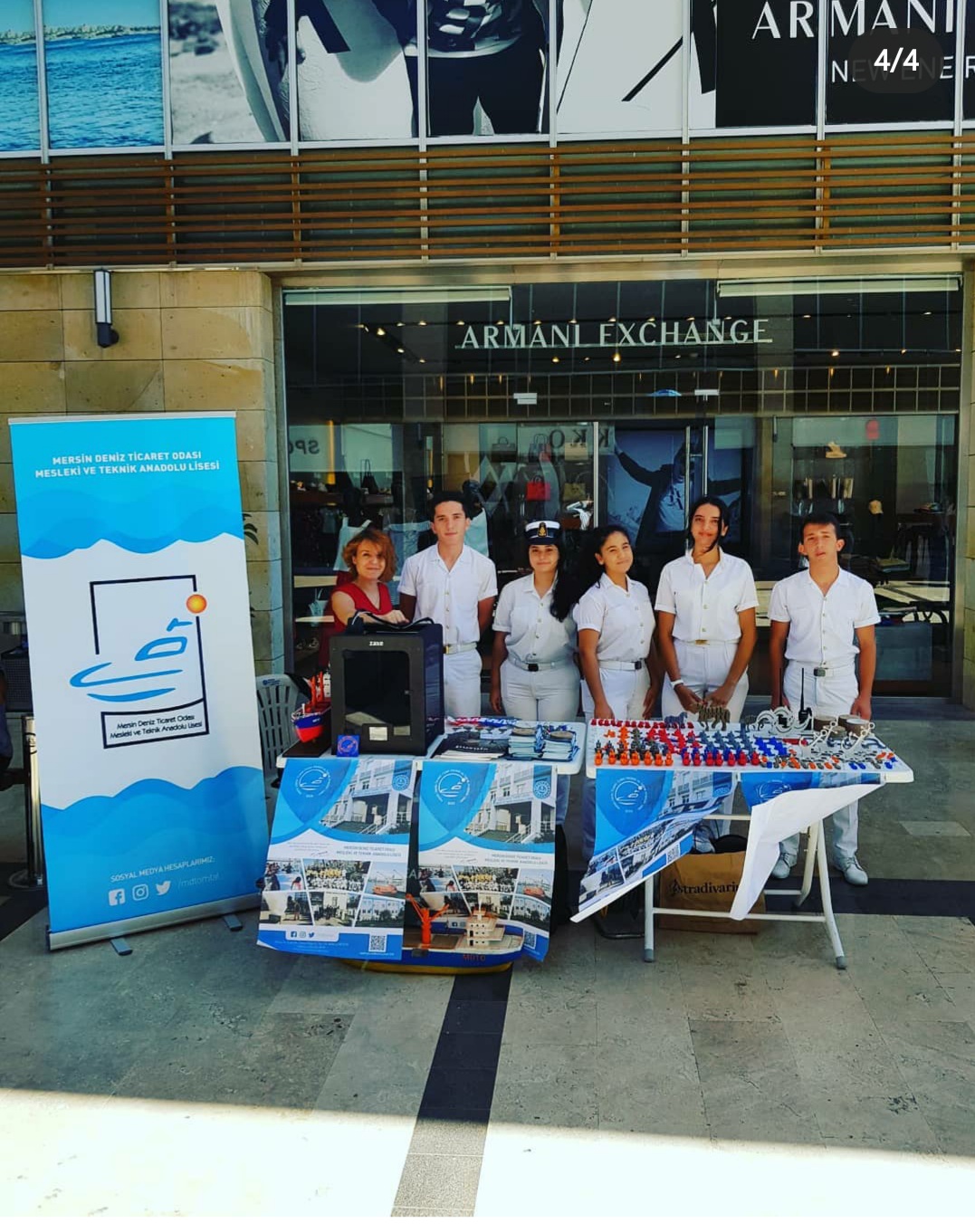 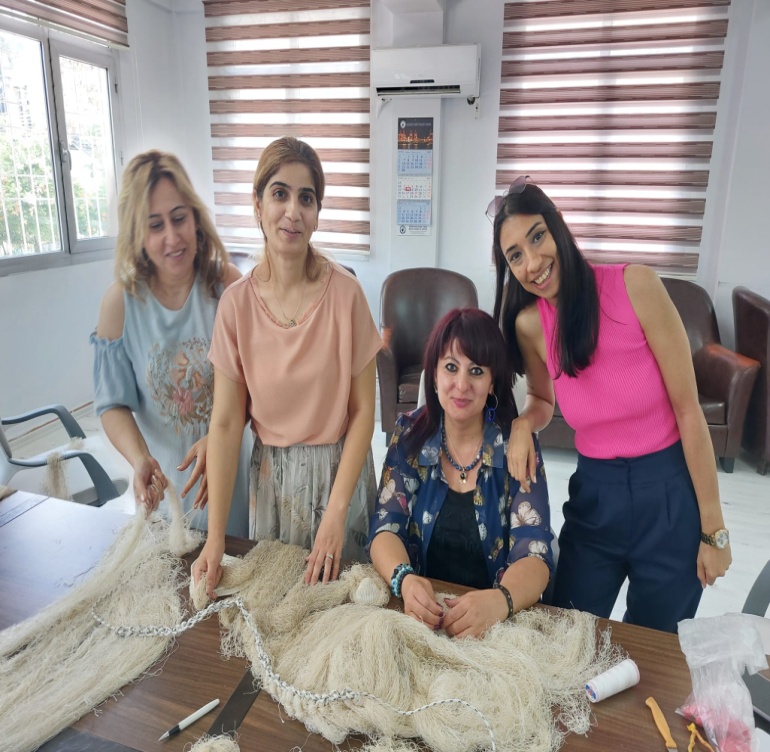 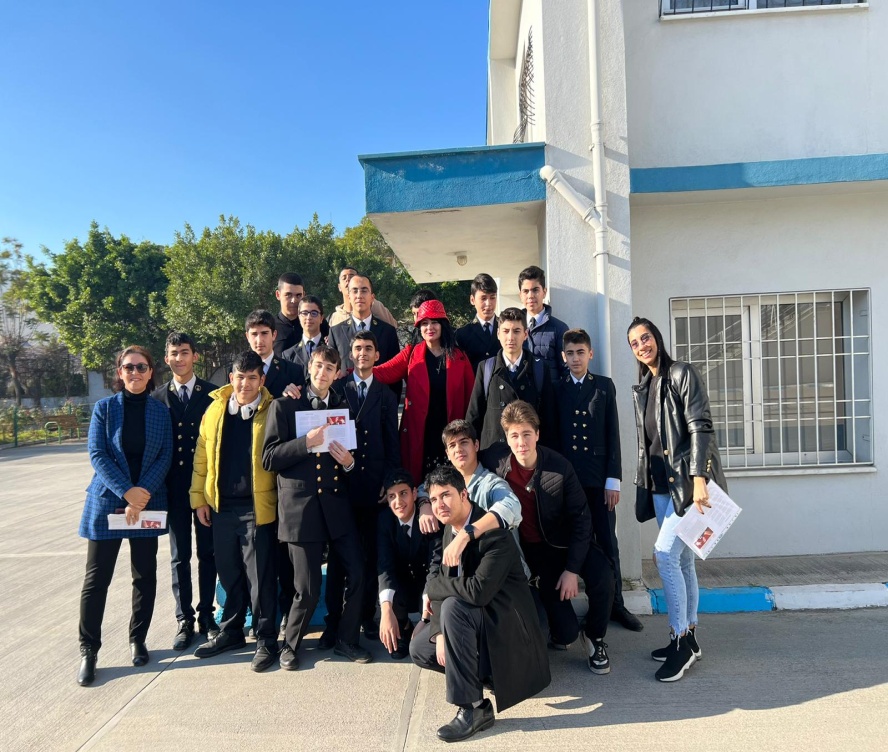 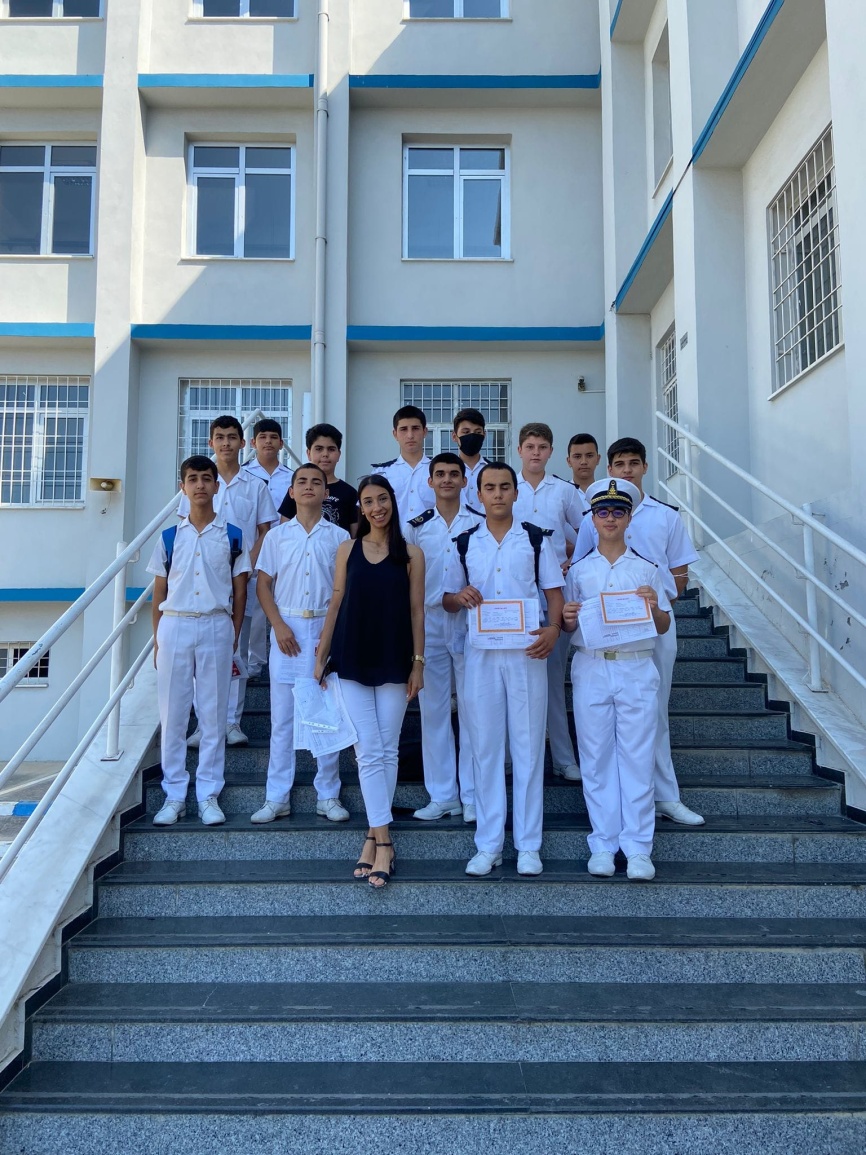 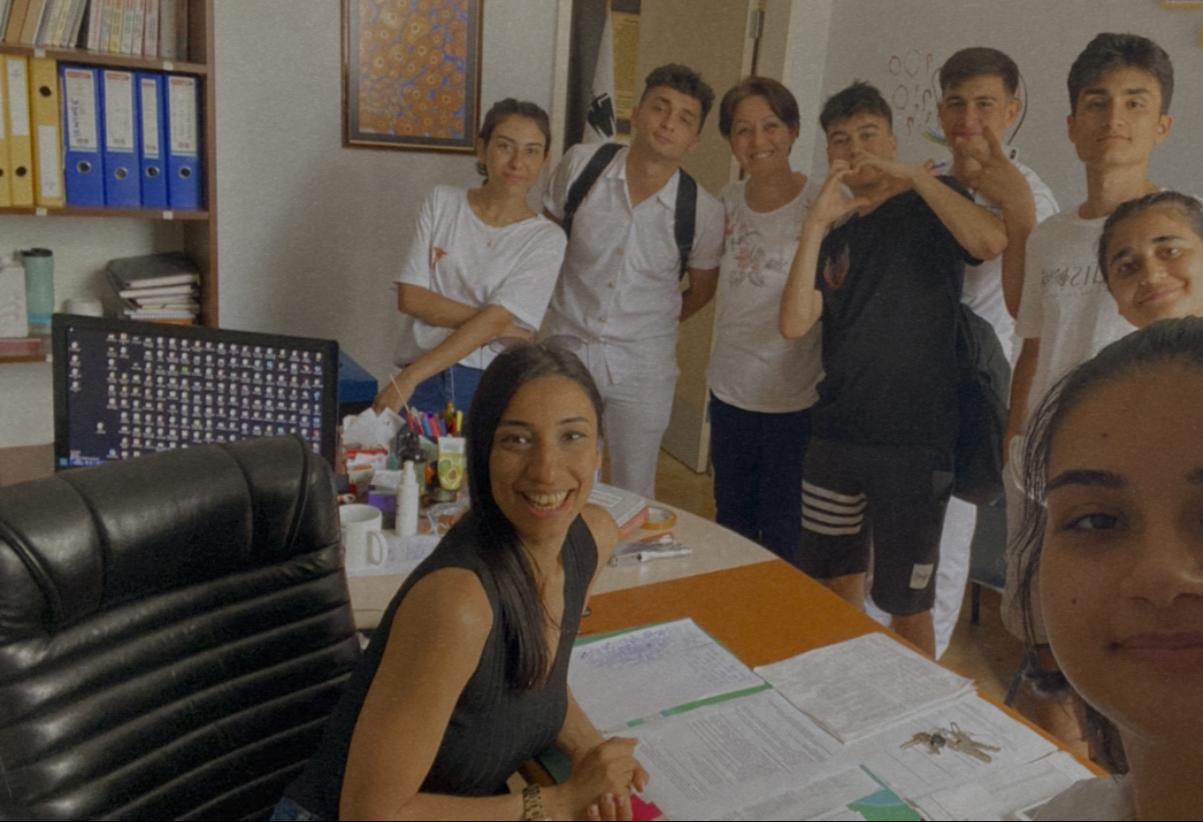 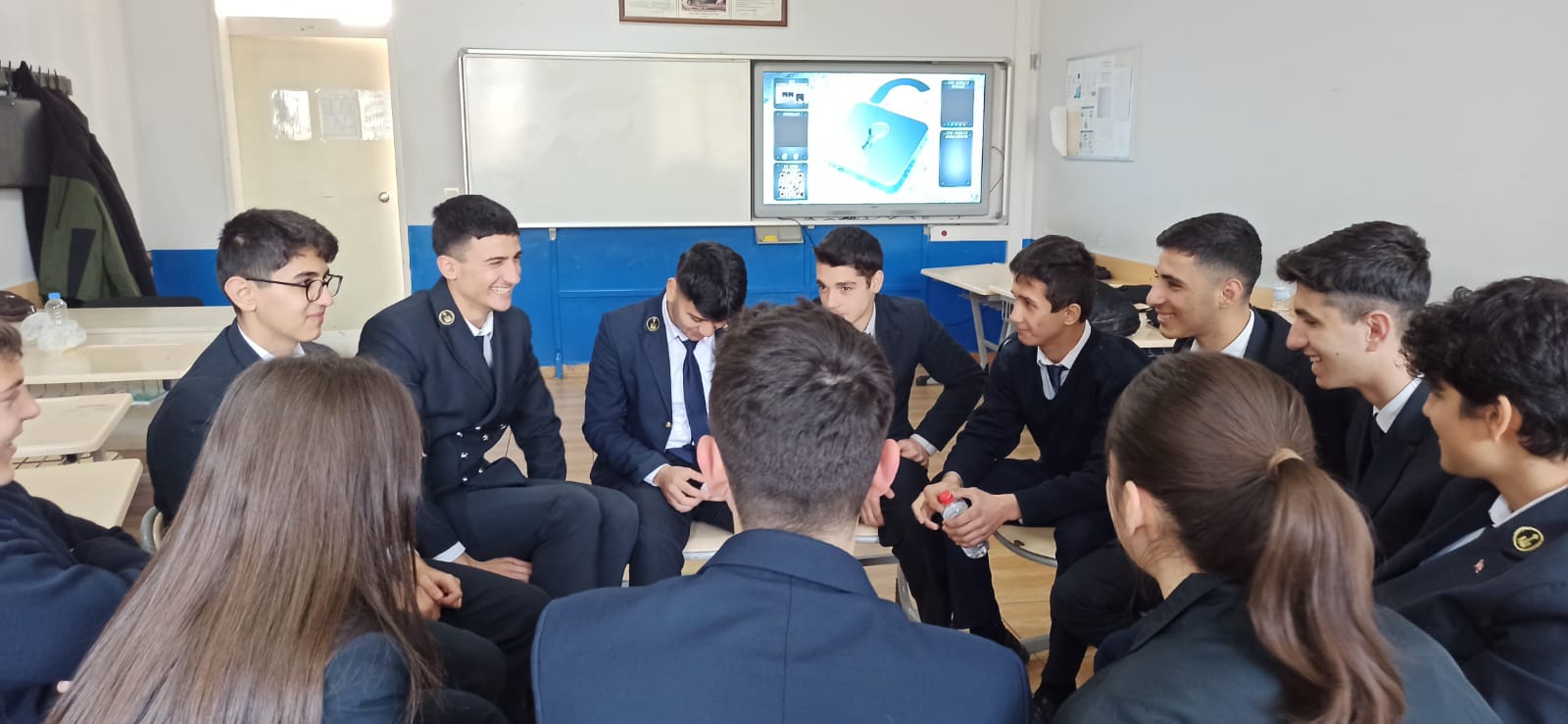 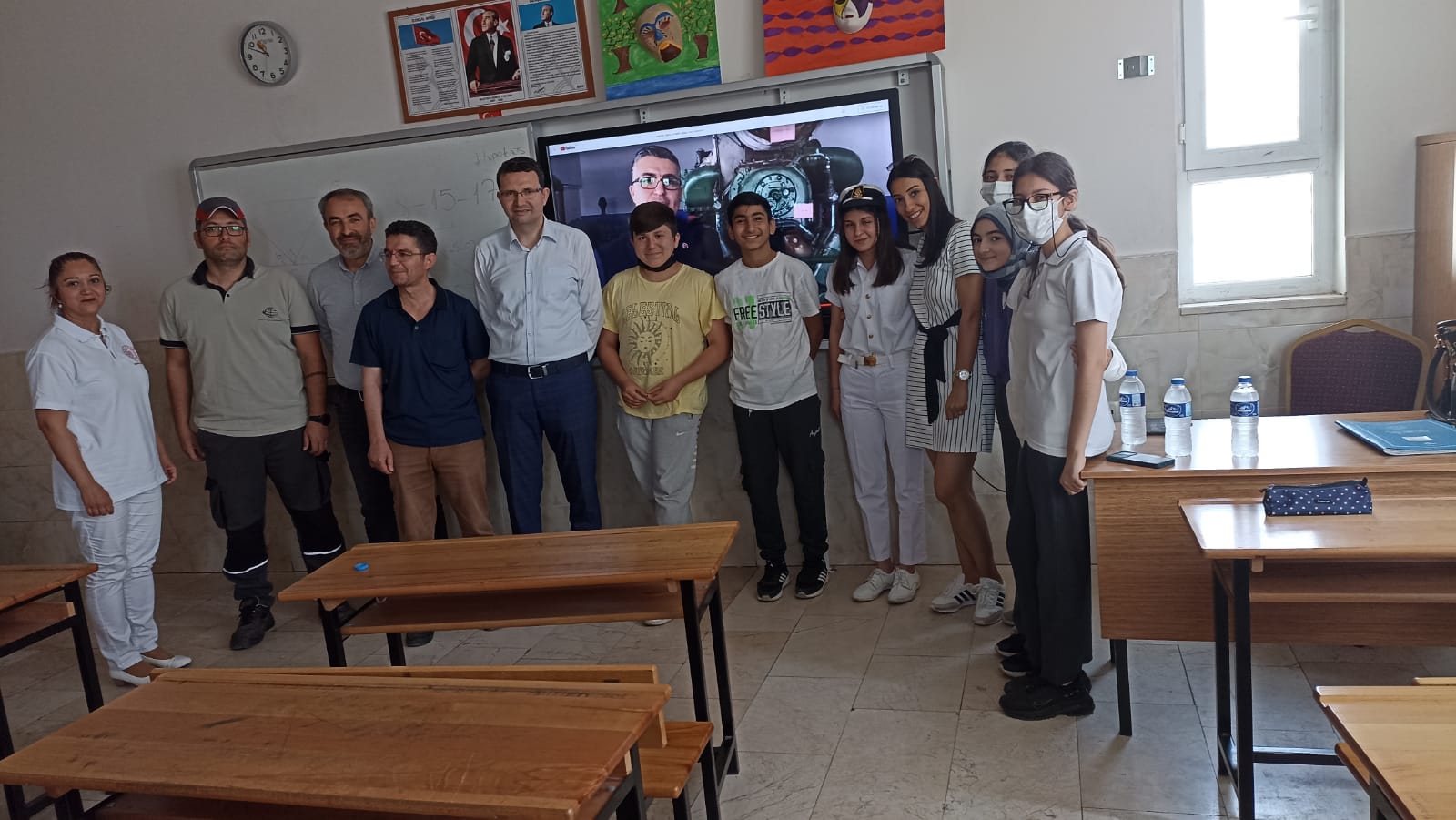 GÜVERTE BÖLÜMÜNDEN KARELER
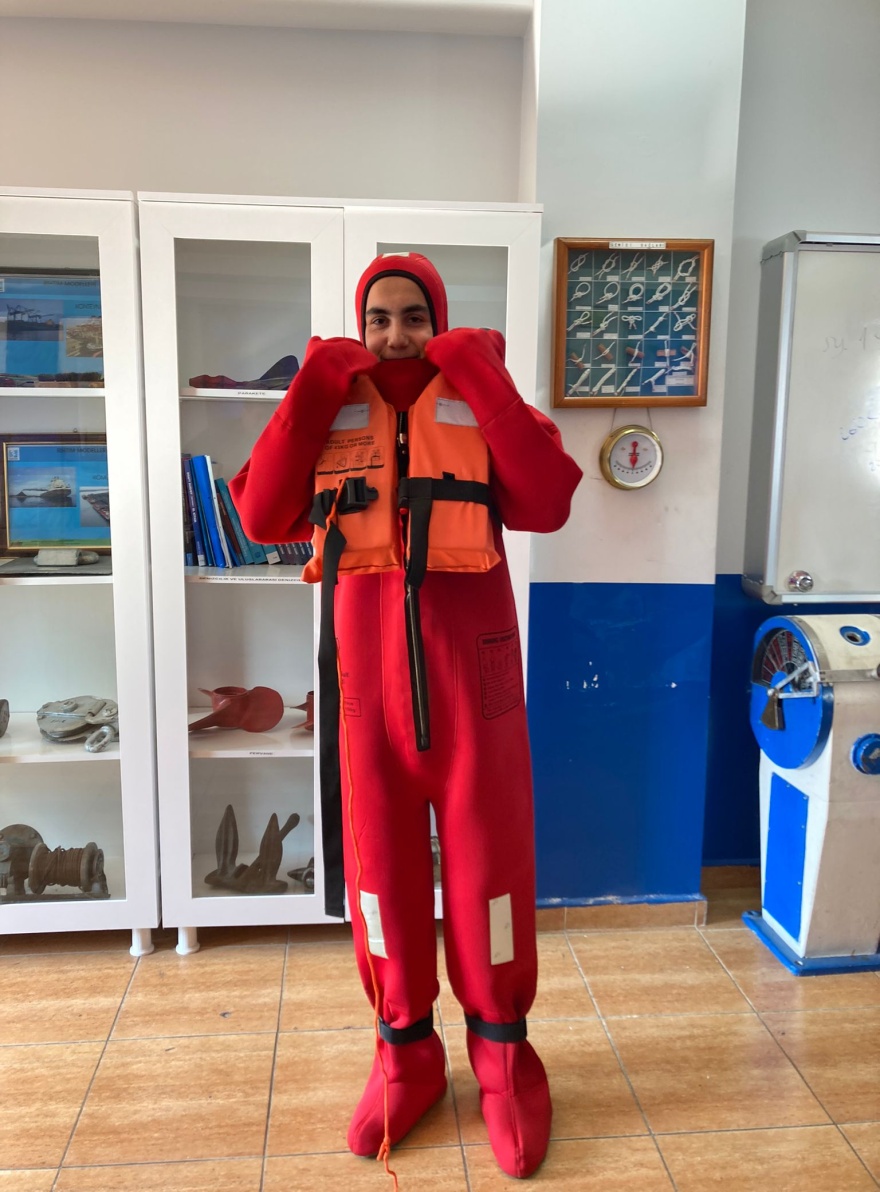 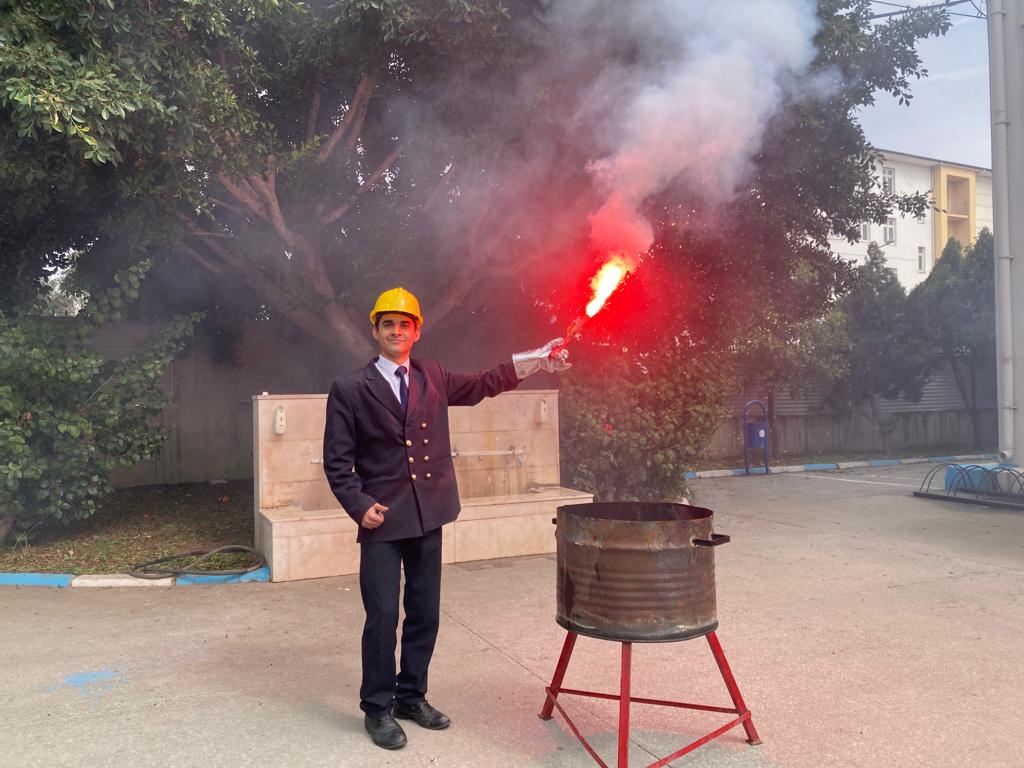 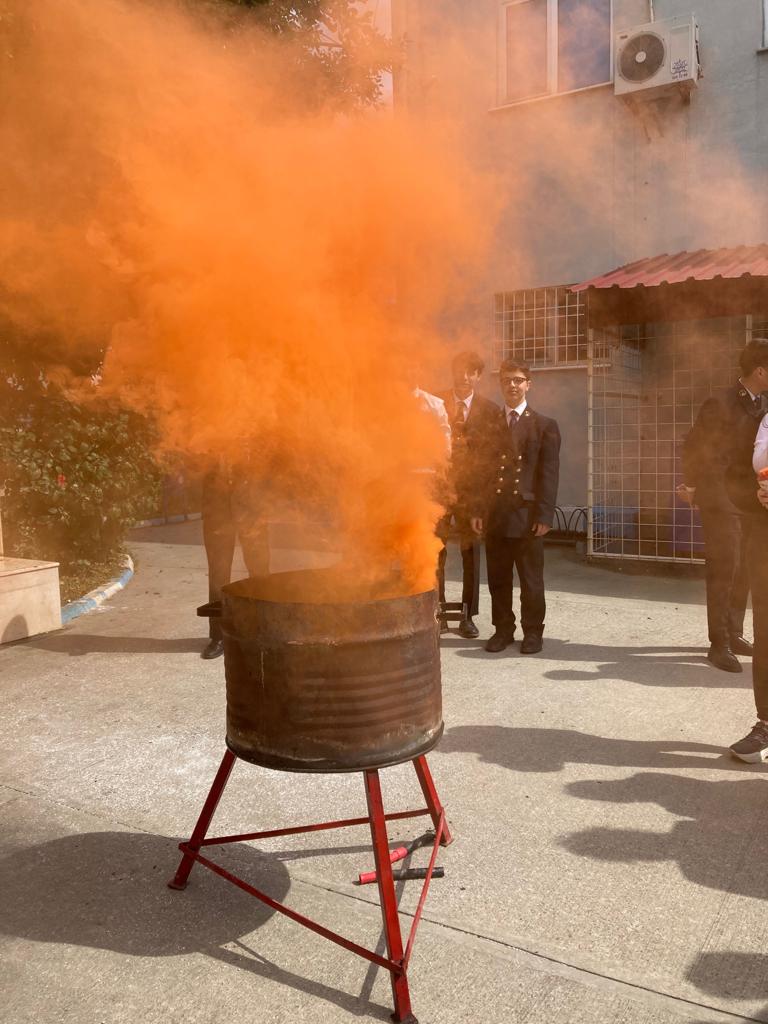 STAJ PROGRAMI
*2022/2023 EĞİTİM VE ÖĞRETİM YILI DEĞİŞEN YÖNETMELİK KAPSAMINDA STAJLARIMIZ 10. SINIFLARDA NİSAN AYINDA BAŞLAYIP EKİM AYINDA BİTMEKTEDİR


    OKUL PUANI

2023/2023 EĞİTİM ÖĞRETİM YILINDA YEDEK SIRALAMALARDA 260 PUANLA KAPATILMIŞTIR. KONTEJYANIMIZ 60 ÖĞRENCİDEN 90 ÖĞRENCİYE ÇIKARILMIŞTIR
10. SINIF ÖĞRENCİMİZ MEHMET ÖZCAN 29 EKİM CUMHURİYET BAYRAMI YELKEN YARIŞLARINDA İL BİRİNCİ OLMUŞTUR.
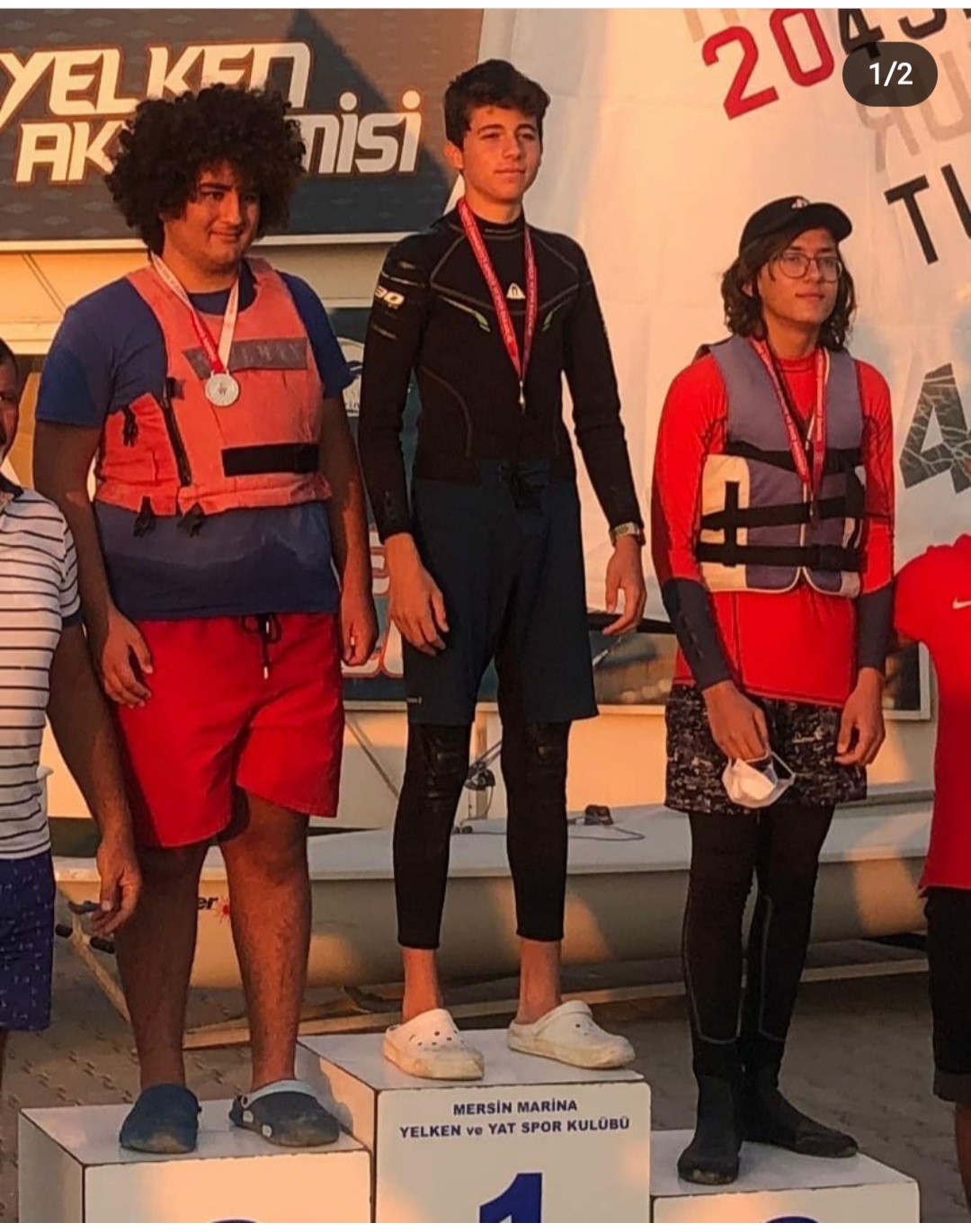 SIFIR ATIK DEFİLESİNE  ÖĞRENCİMİZ BALIK AĞLARINDAN OLUŞTURDUĞU TASARIM ELBİSESİYLE KATILMIŞTIR
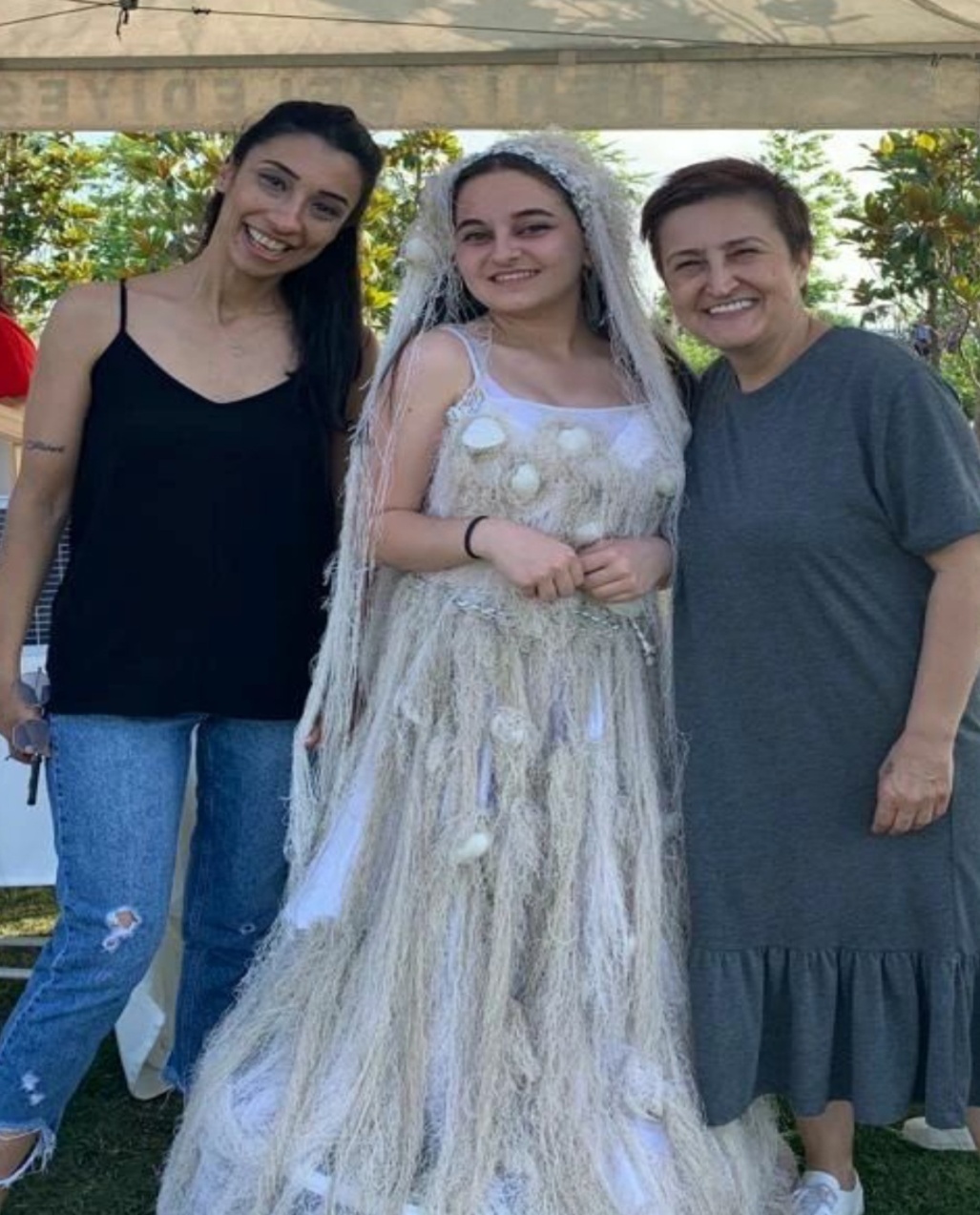 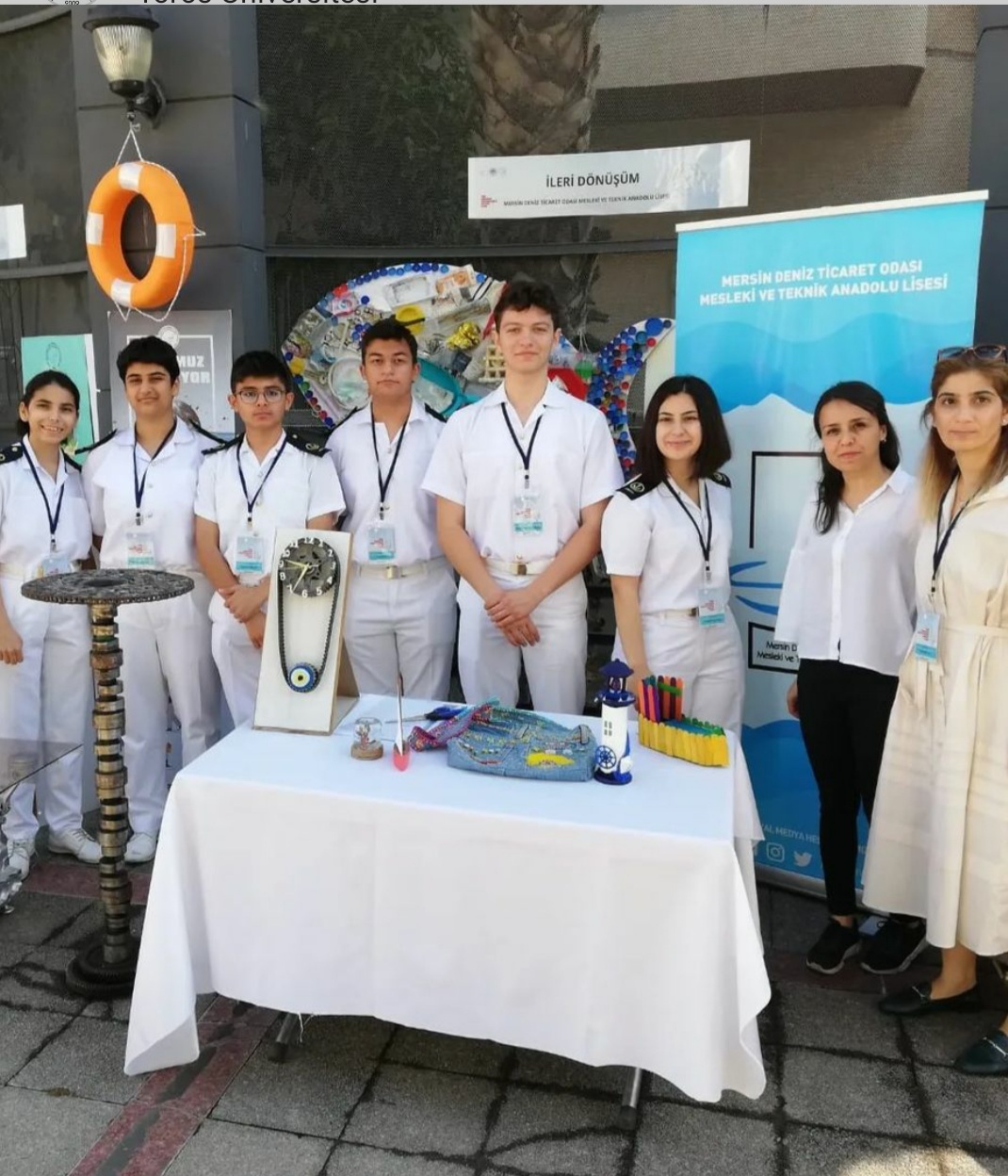 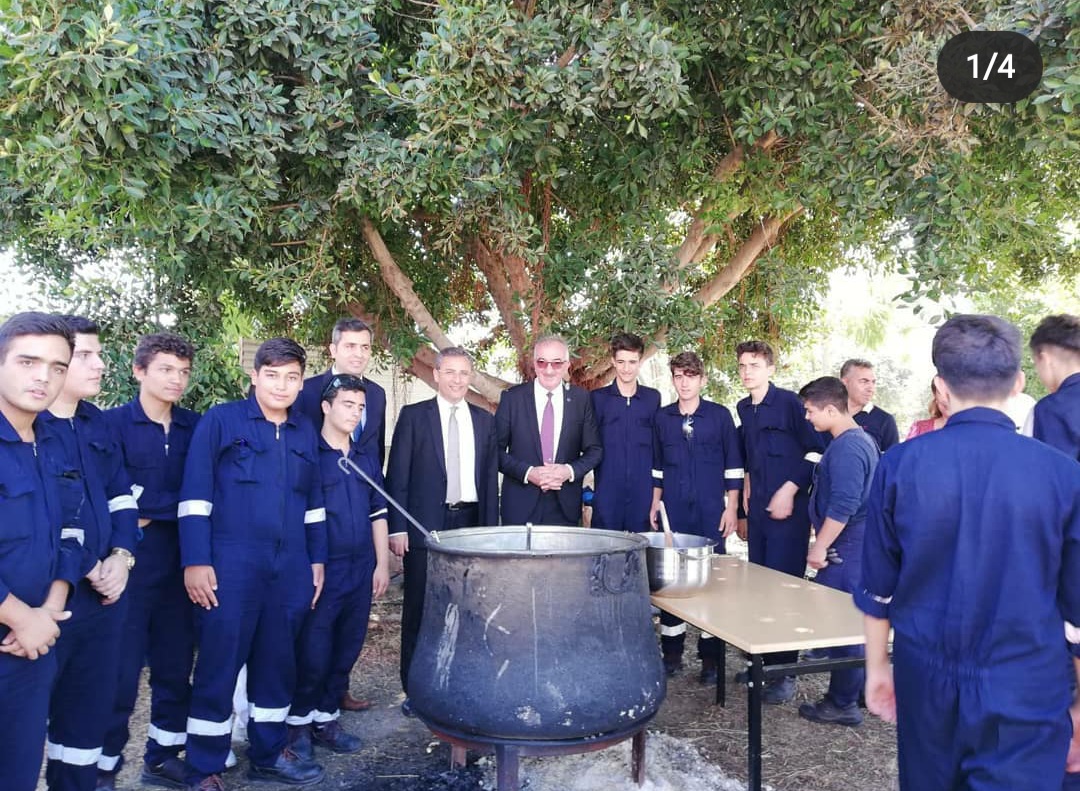 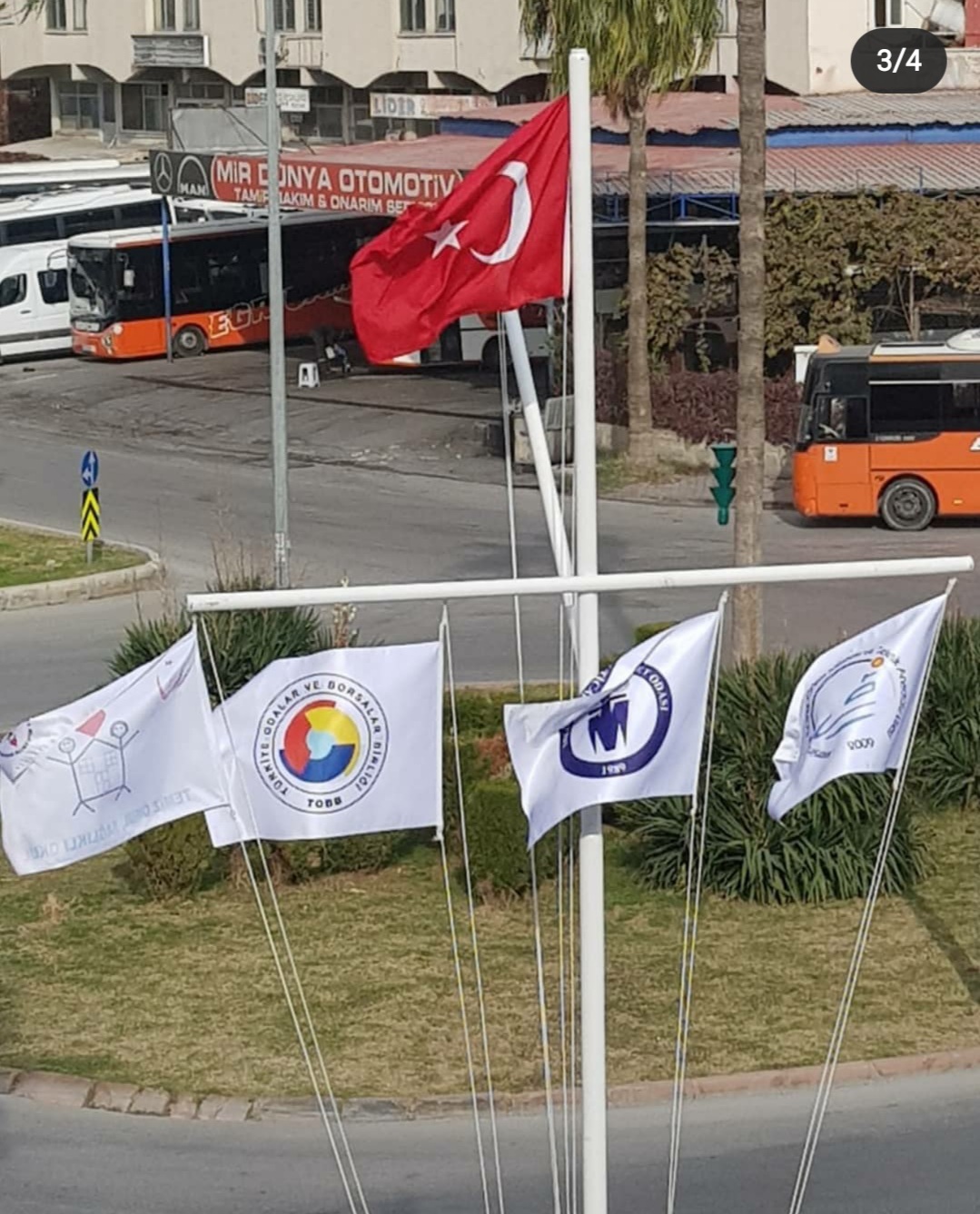 Neden Biz?
* Mersin Deniz Ticaret Odası tarafından burs desteği
En fazla 30 kişilik sınıflar
Hijyen Ortam
Gemi makineleri Simulatoru, Köprü üstü Simulatorü, Sıvı yük elleçleme Simulatörü, Telsiz Simulatörü ile Tam donanımlı gemi makineleri Dairesi, Denizde canlı kalma Eğitimi İstasyonu, Revir, Yangın Eğitimi Merkezi gibi bir çok Atölye ve Donanım
Alanında uzman sertifikalı eğitimci kadrosu
Yabancı dil derslerinde «Native Speaker Uygulaması ile aynı anda 2 ile eğitimci ile gerçekleştirilen dersler
Destekleme ve Yetiştirme kursları, Deneme Sınavları
Ders öğretmeni, Antrenör ve Can Kurtaran eşliğinde Mersin Olimpik Yüzme Havuzunda yüzme dersleri
Uygulamalı Eğitimlerde kullanılmak üzere 1 adet 14 MT. Çelik gövdeli ve 1 adet 10 MT. Ahşap gövdeli Eğitim Gemisi ile acil durumlarda müdahele için Zodyak bot 
Zengin içeriğe sahip kütüphane 
10 farklı branşta güncel dergiye abonelik
Bir çok sosyal kültürel faaliyetler
Kariyer Günleri